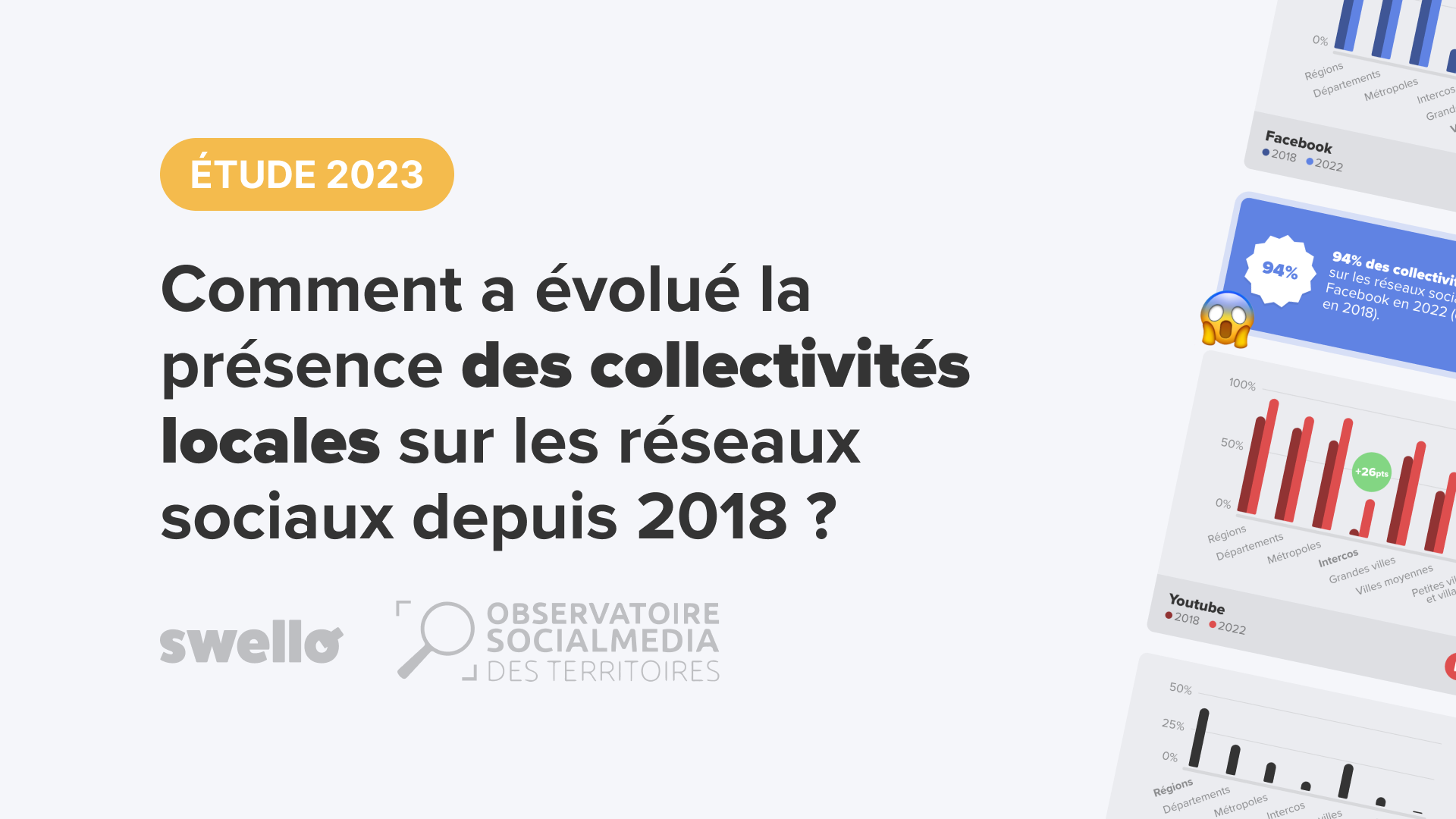 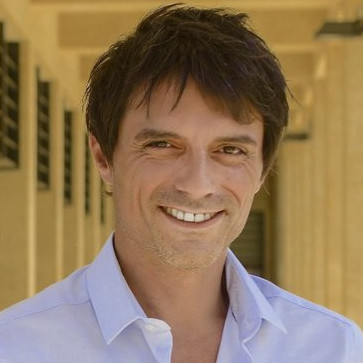 👋Franck Confino
Formateur, auteur, conférencier | Papa de l'@ObservatoireRS
Copil @Cap_com
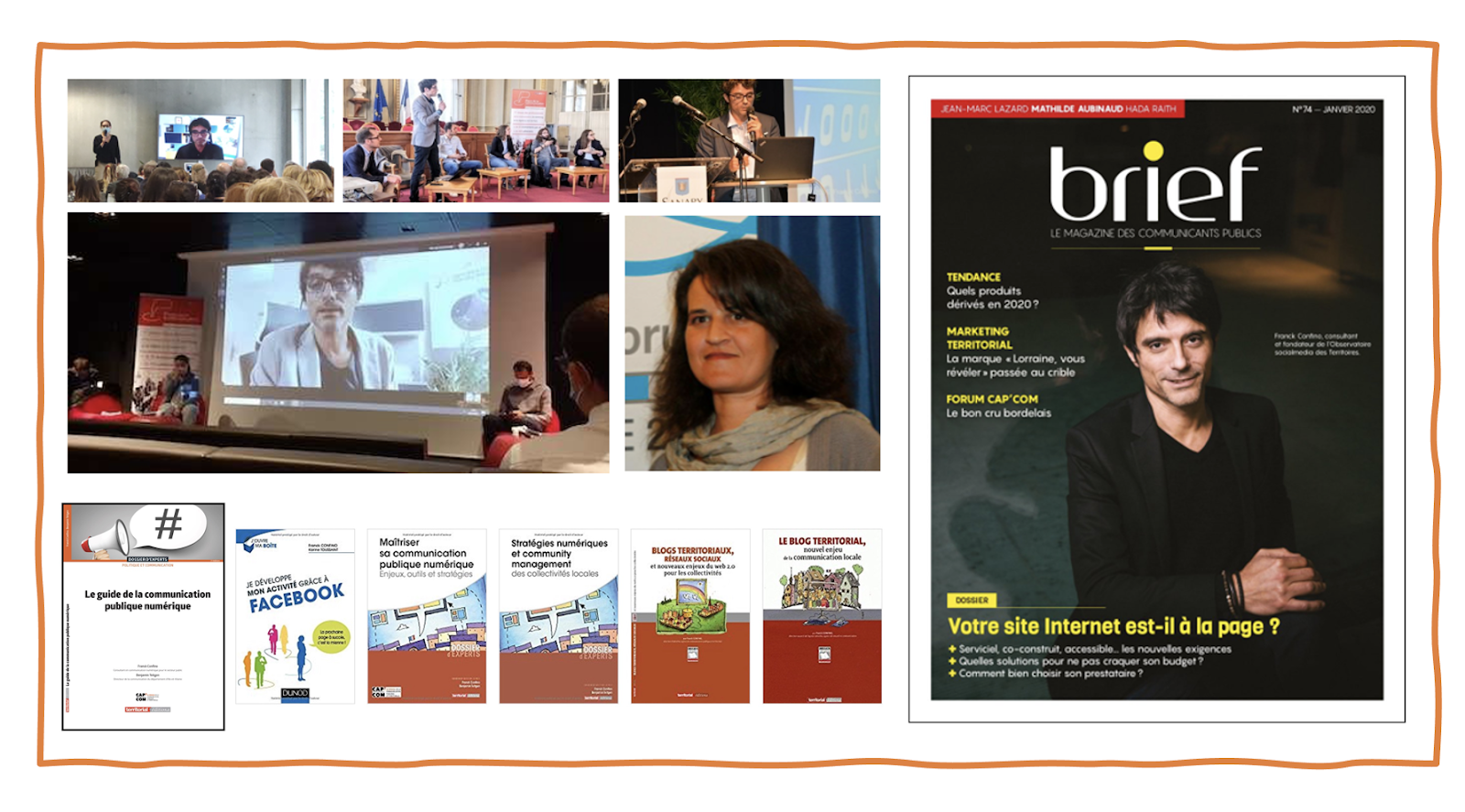 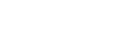 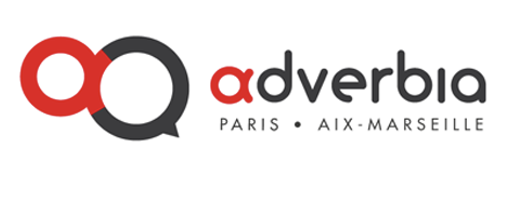 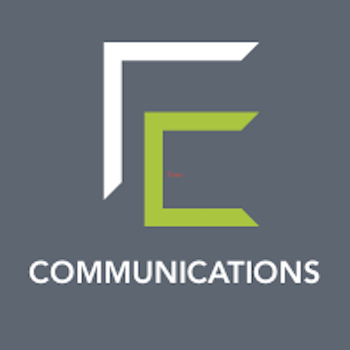 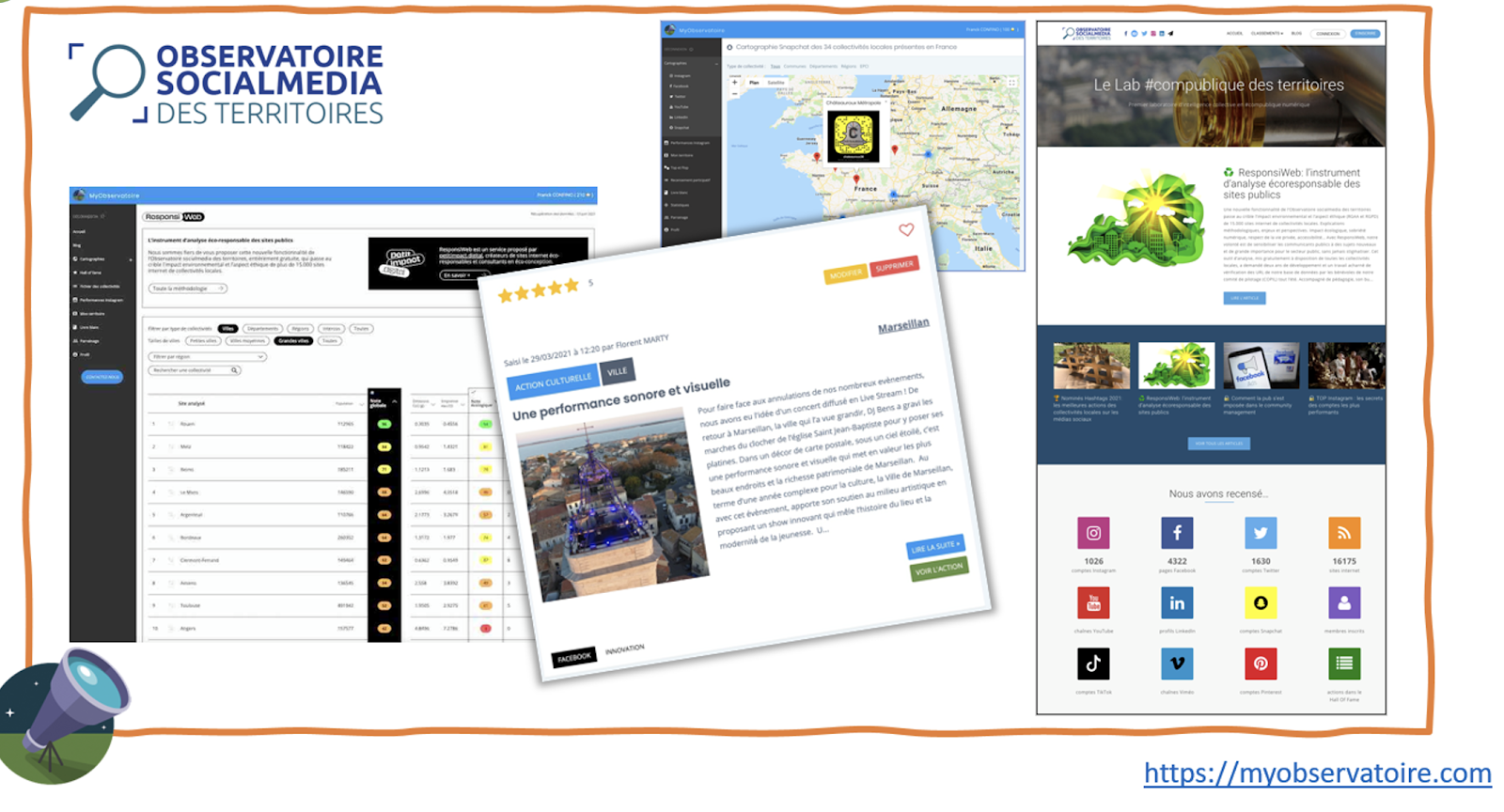 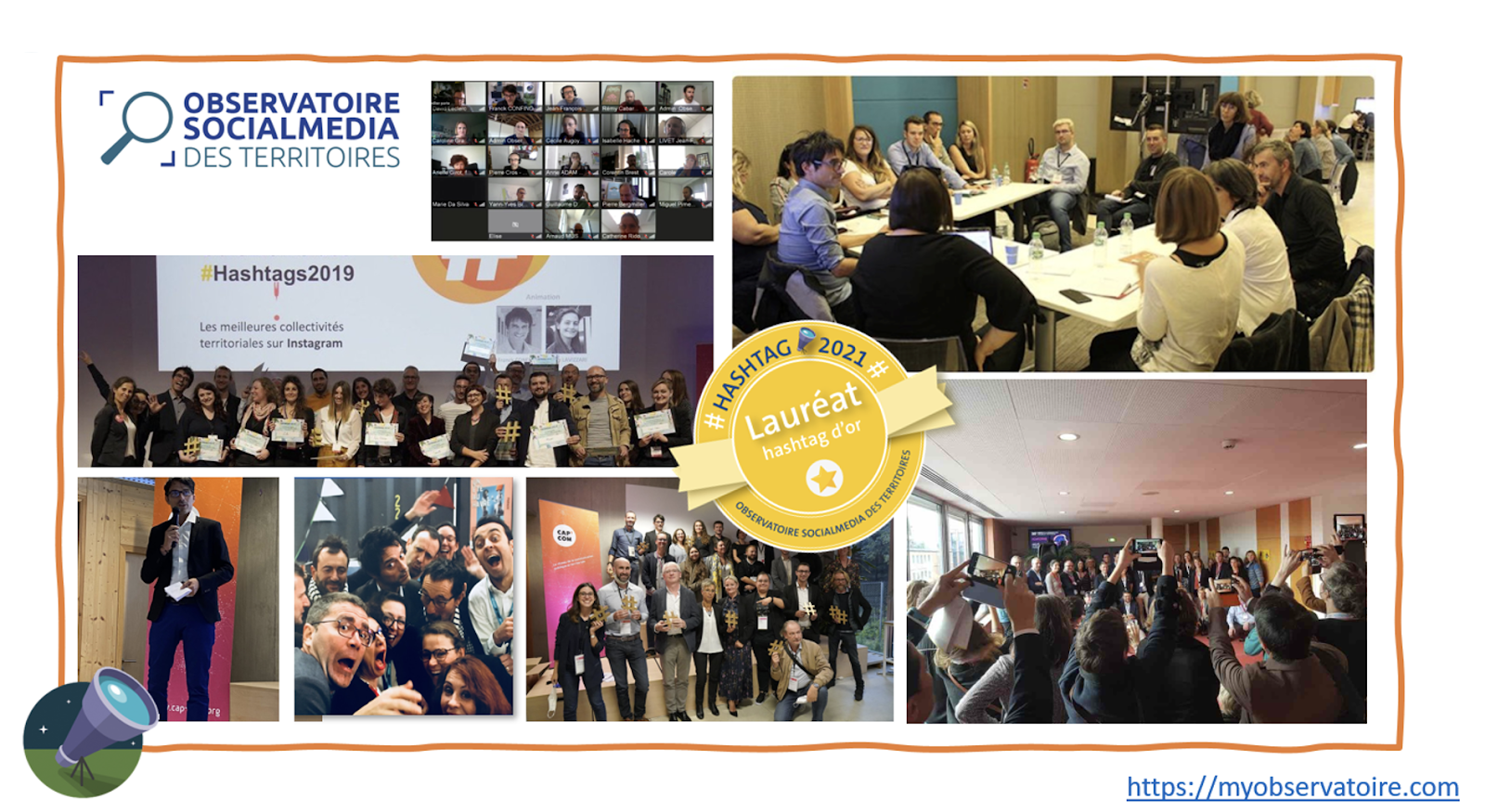 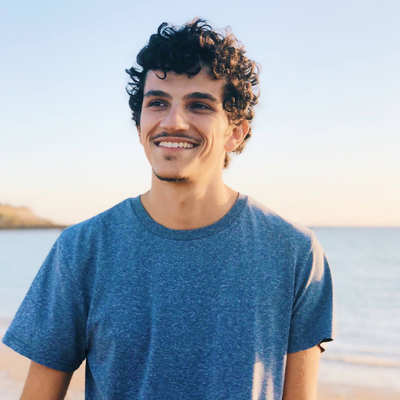 👋Jonathan Noble
CEO Swello
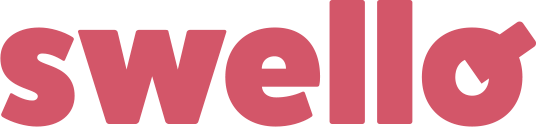 Outil de productivité qui permet aux communicants de simplifier 
la gestion de leurs réseaux sociaux


Twitter • Facebook • LinkedIn • Instagram
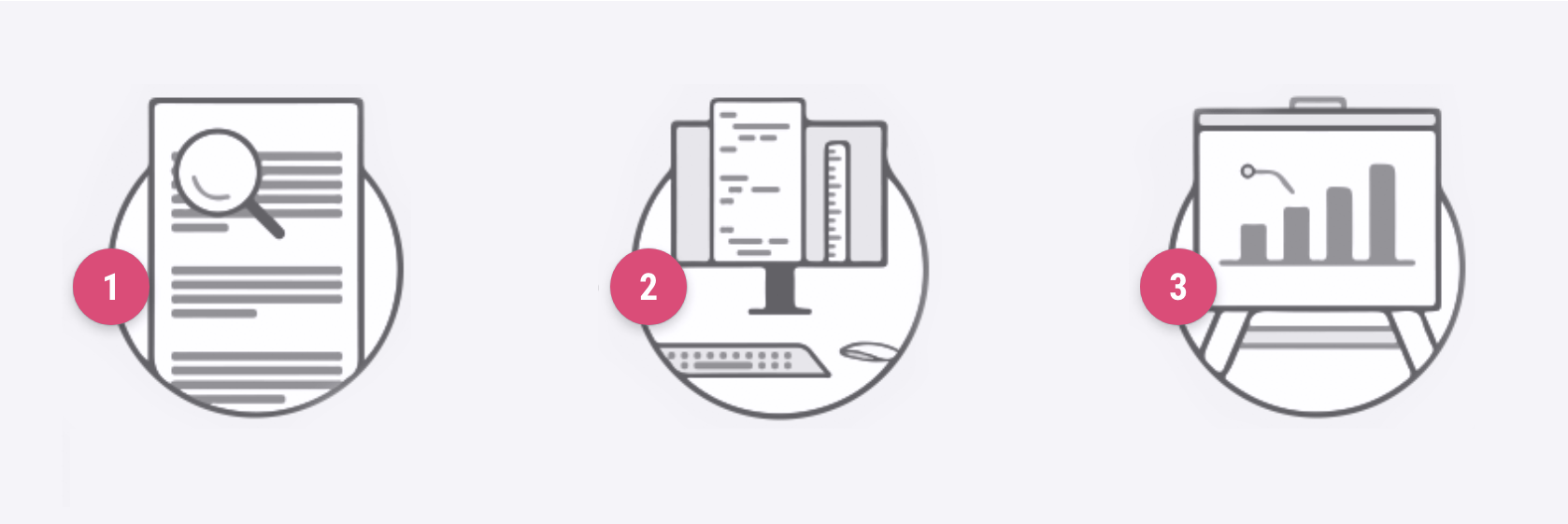 Veille
Programmation
Analyse
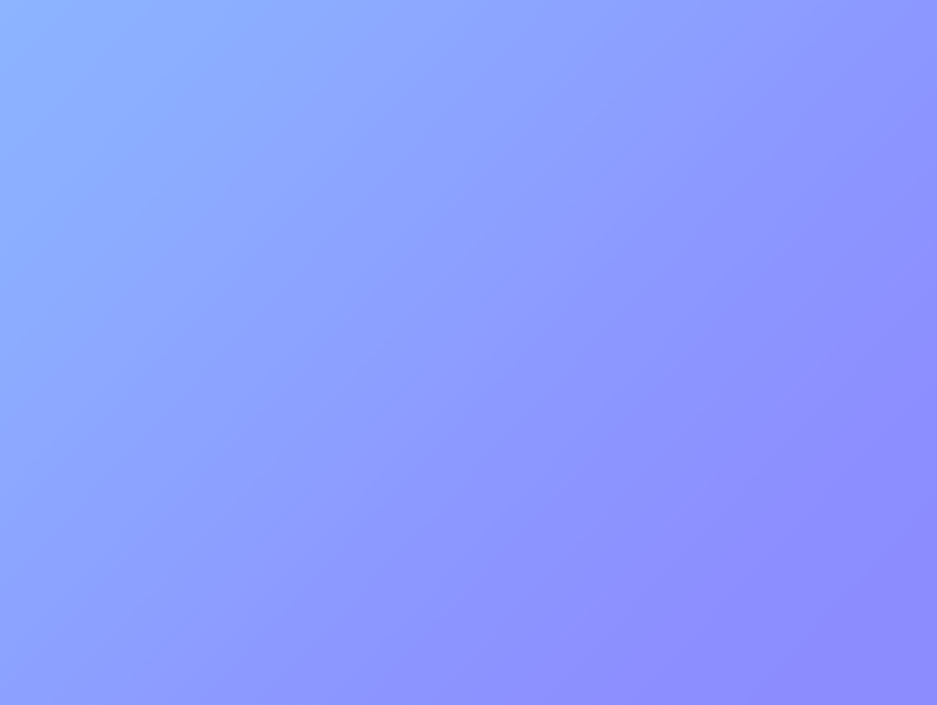 110k
UTILISATEURS
600+
GRANDS COMPTES
6M
POSTS PROGRAMMÉS
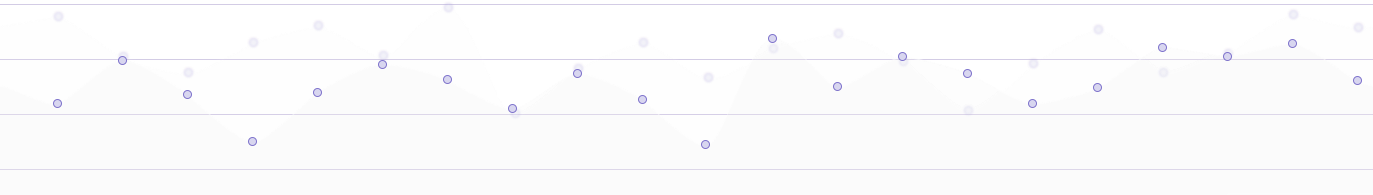 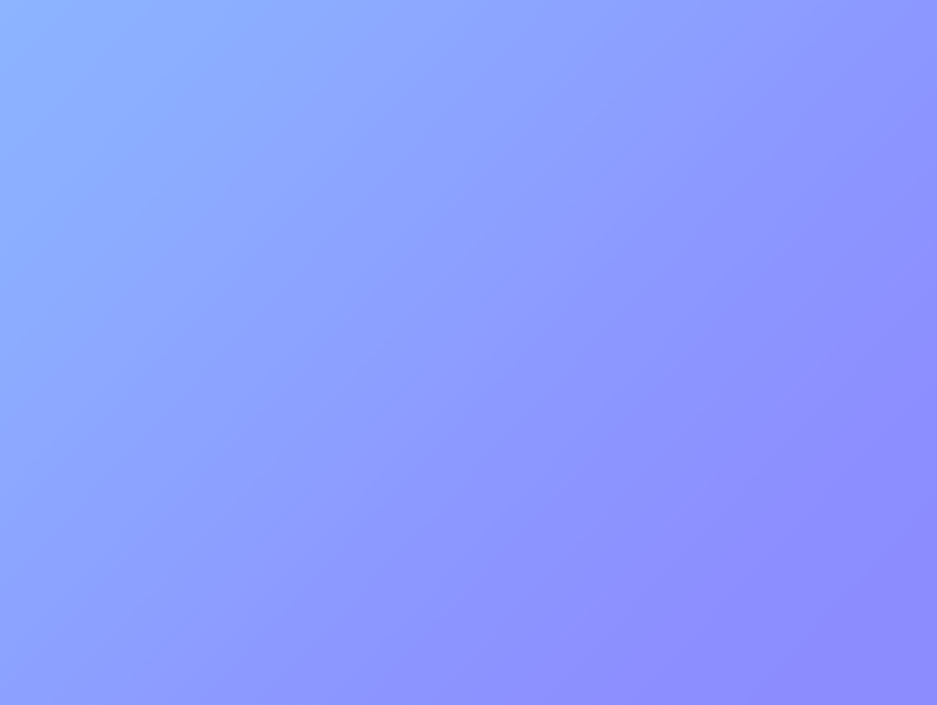 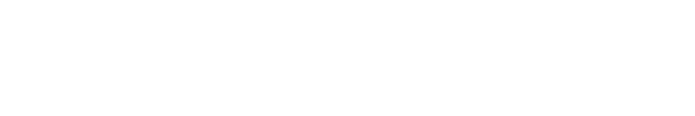 BtoB – Institution (+300 entités), éducation, médias...
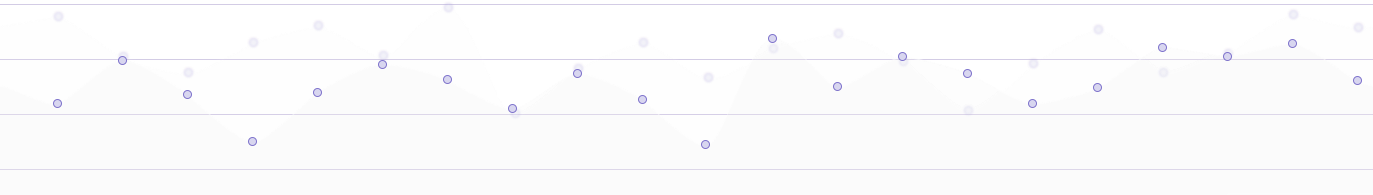 🧐
Pourquoi avoir fait cette étude ?
Quel intérêt pour la com’ publique ?
01   Analyser la présence des collectivités sur les réseaux sociaux depuis 2018
‹#›
01   Analyser la présence des collectivités sur les réseaux sociaux depuis 2018
02  Mieux comprendre les enjeux de leur présence en ligne
‹#›
01   Analyser la présence des collectivités sur les réseaux sociaux depuis 2018
02  Mieux comprendre les enjeux de leur présence en ligne
03  Décrypter les stratégies qui fonctionnent
‹#›
01   Analyser la présence des collectivités sur les réseaux sociaux depuis 2018
02  Mieux comprendre les enjeux de leur présence en ligne
03  Décrypter les stratégies qui fonctionnent

Sur quels réseaux investir ? Quels contenus privilégier ?
‹#›
01.
Que contient cette étude ?
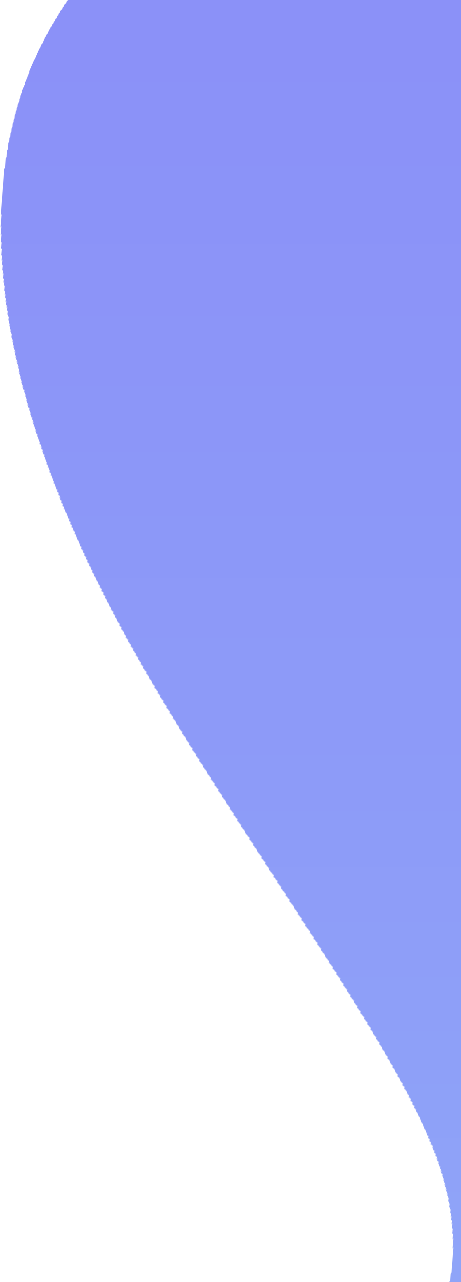 AU SOMMAIRE
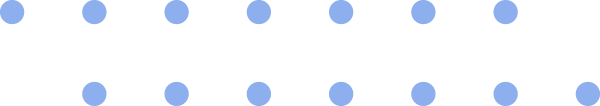 👉 La position des régions, départements, métropoles, intercos, grandes, moyennes et petites villes françaises sur les réseaux sociaux.

👉 La part des collectivités territoriales ayant le plus d’audience.

👉 Les collectivités locales les plus déployées en fonction des régions et le nombre des comptes animés.
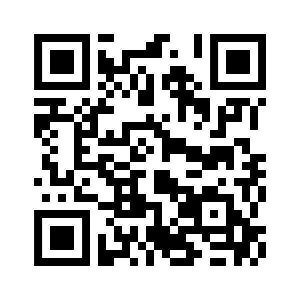 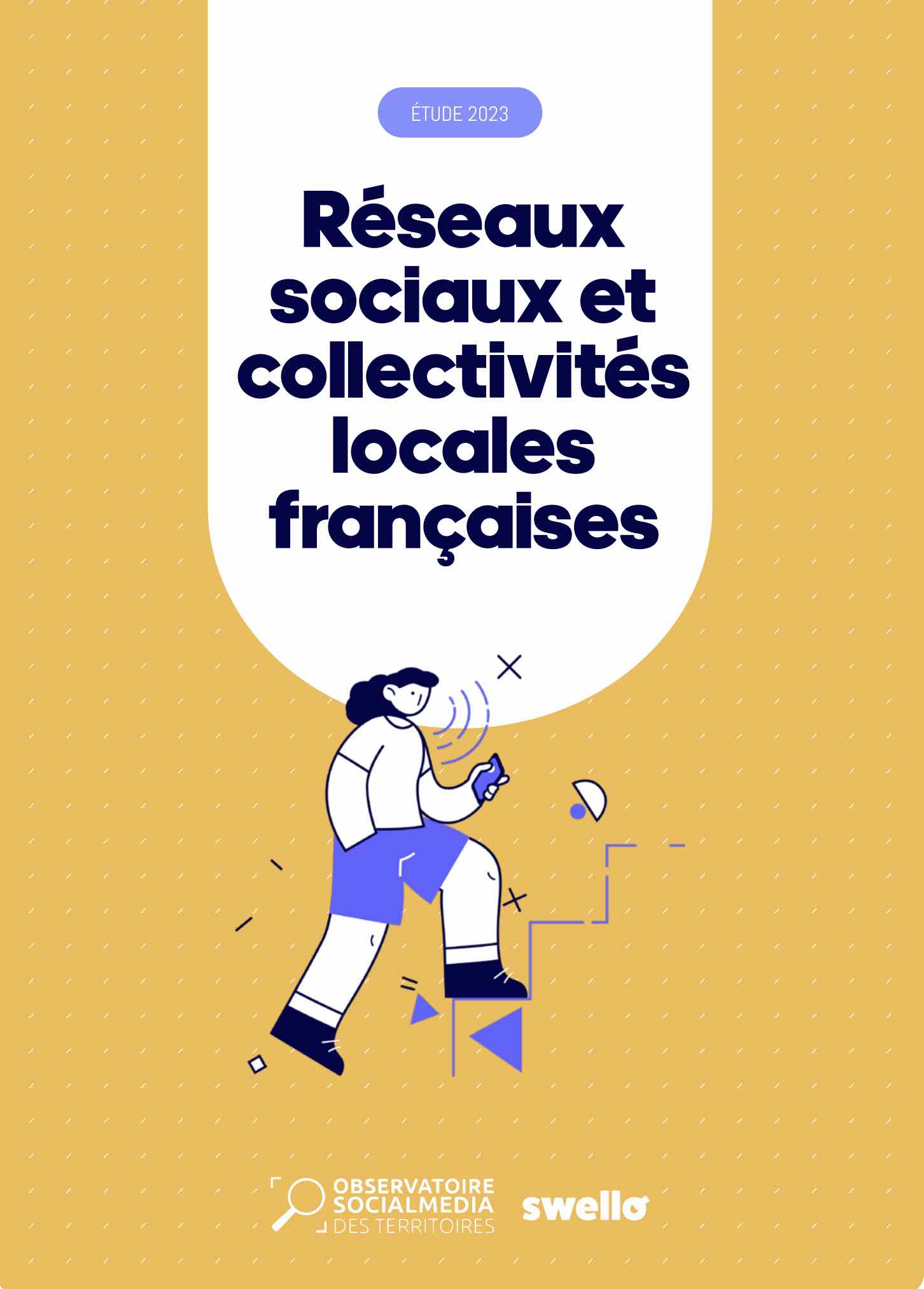 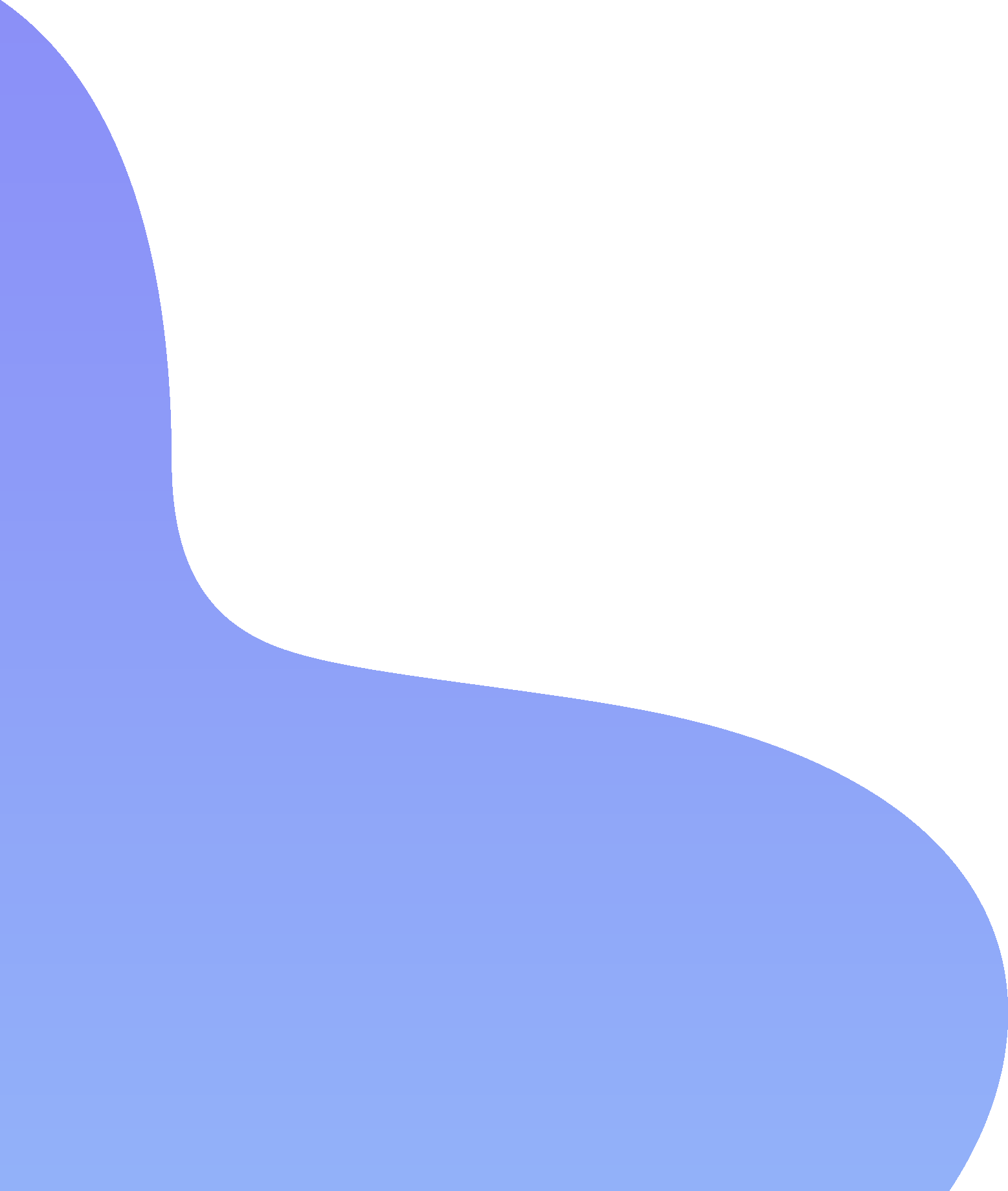 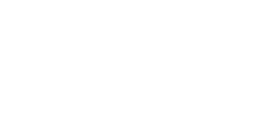 ‹#›
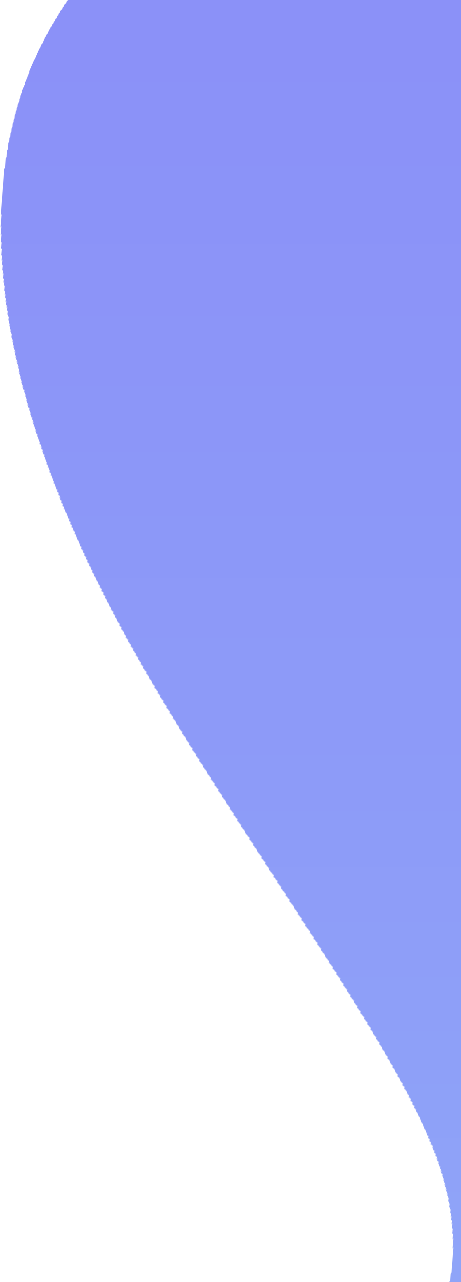 AU SOMMAIRE
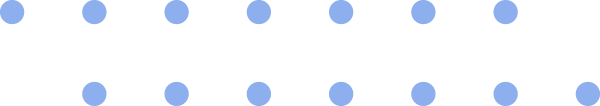 👉 Les stratégies éditoriales des collectivités sur le podium.

👉 Le type de publications les plus engageants 🔥
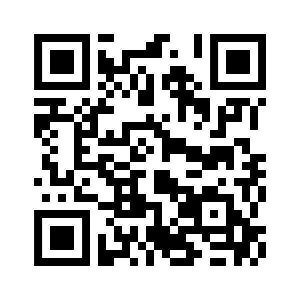 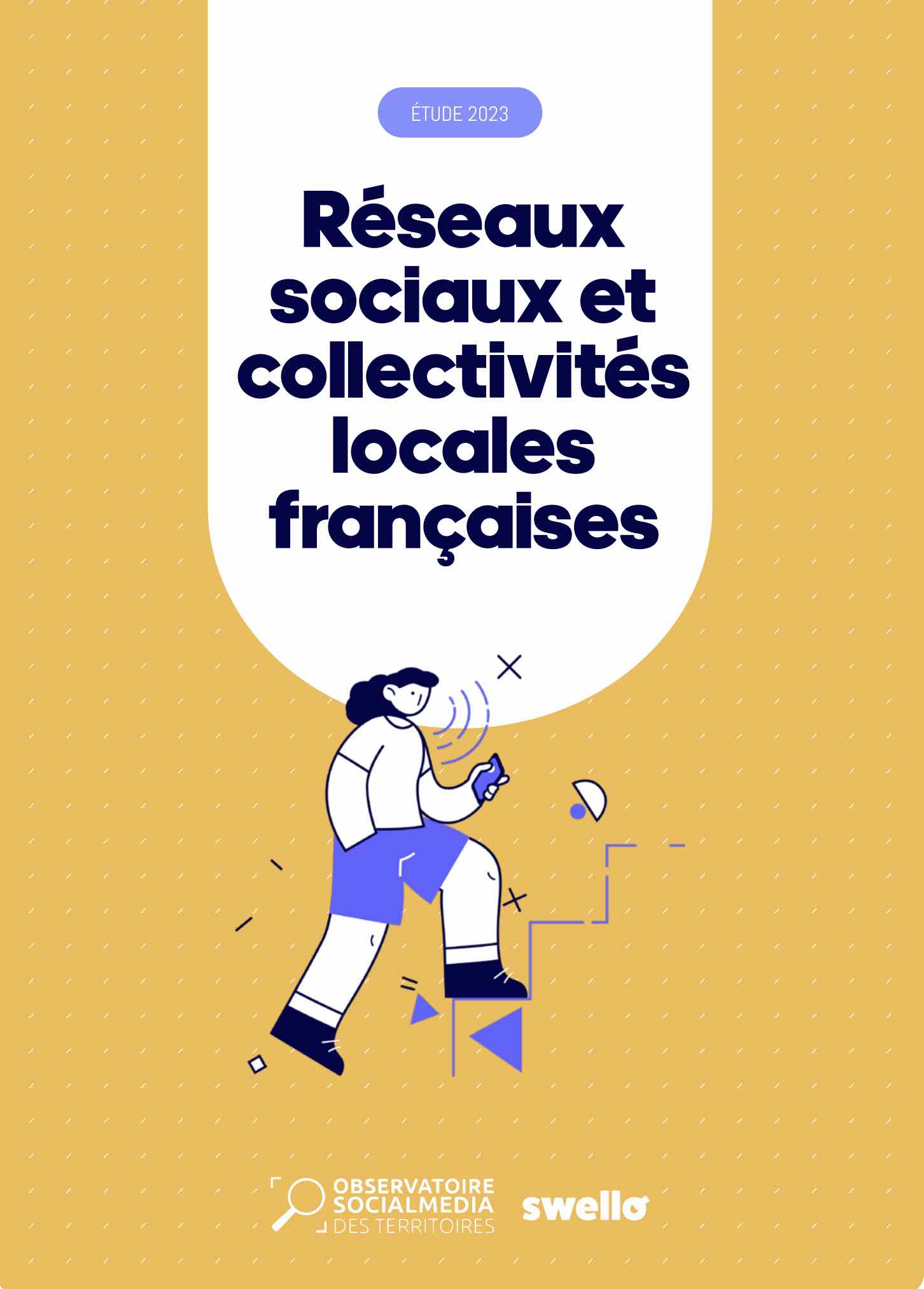 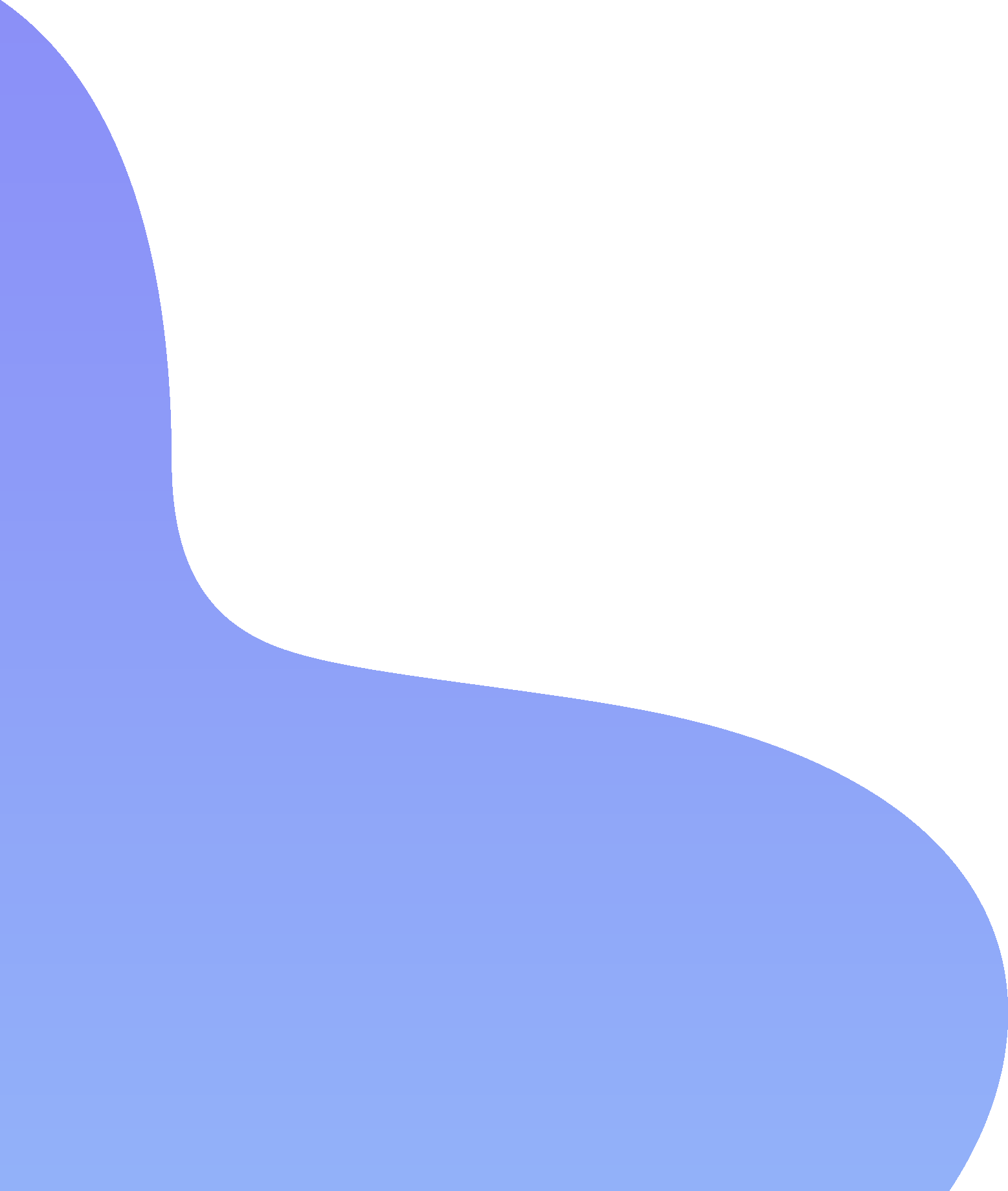 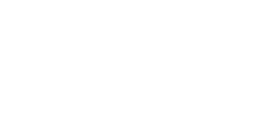 ‹#›
02.
Analyse de la présence des collectivités locales
par réseau social
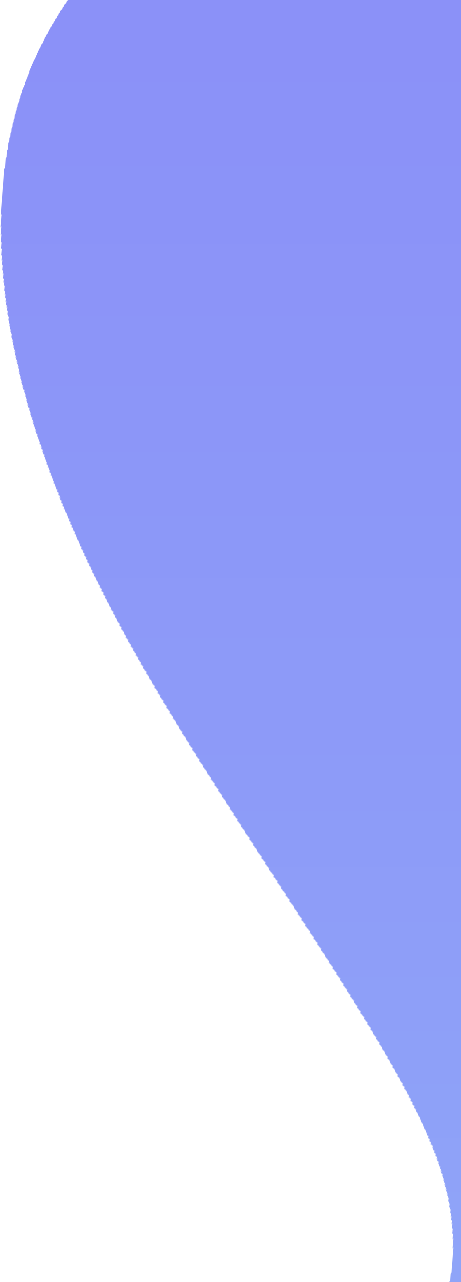 En 2022, 13,7% des collectivités sont présentes sur au moins un réseau social, soit +3,72 points par rapport à 2018 ! 👏
Un chiffre relativement bas, qui s’explique par la présence de 29 534 villages de moins de 2000 habitants en France. En les retirant du spectre de l’étude, le pourcentage monte à 53%.
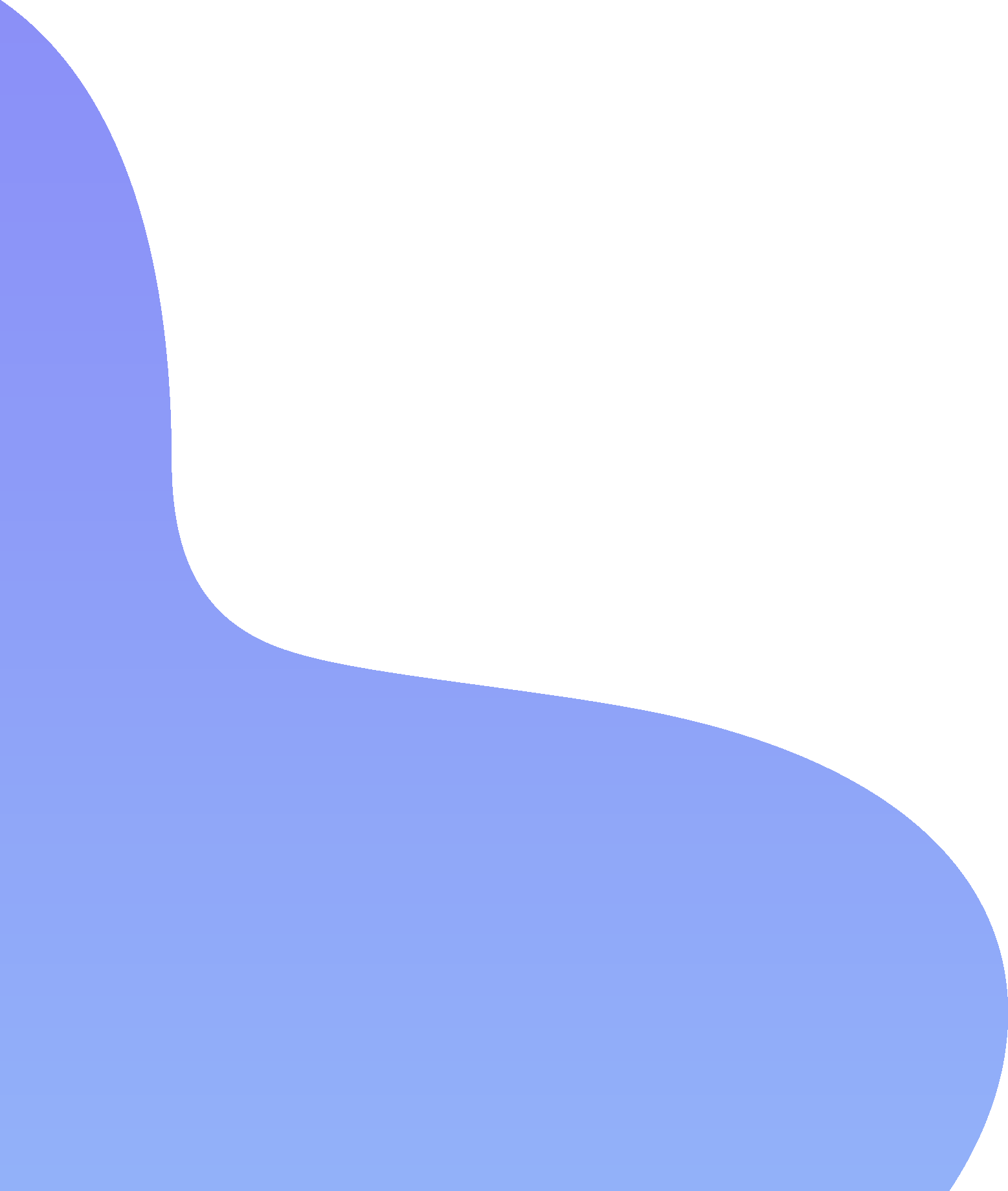 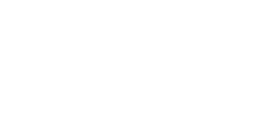 ‹#›
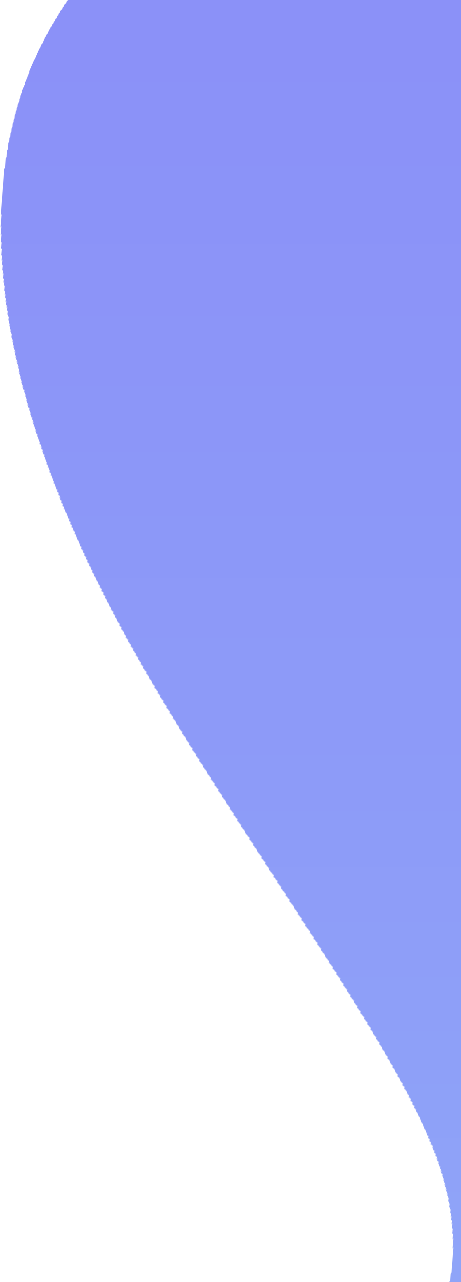 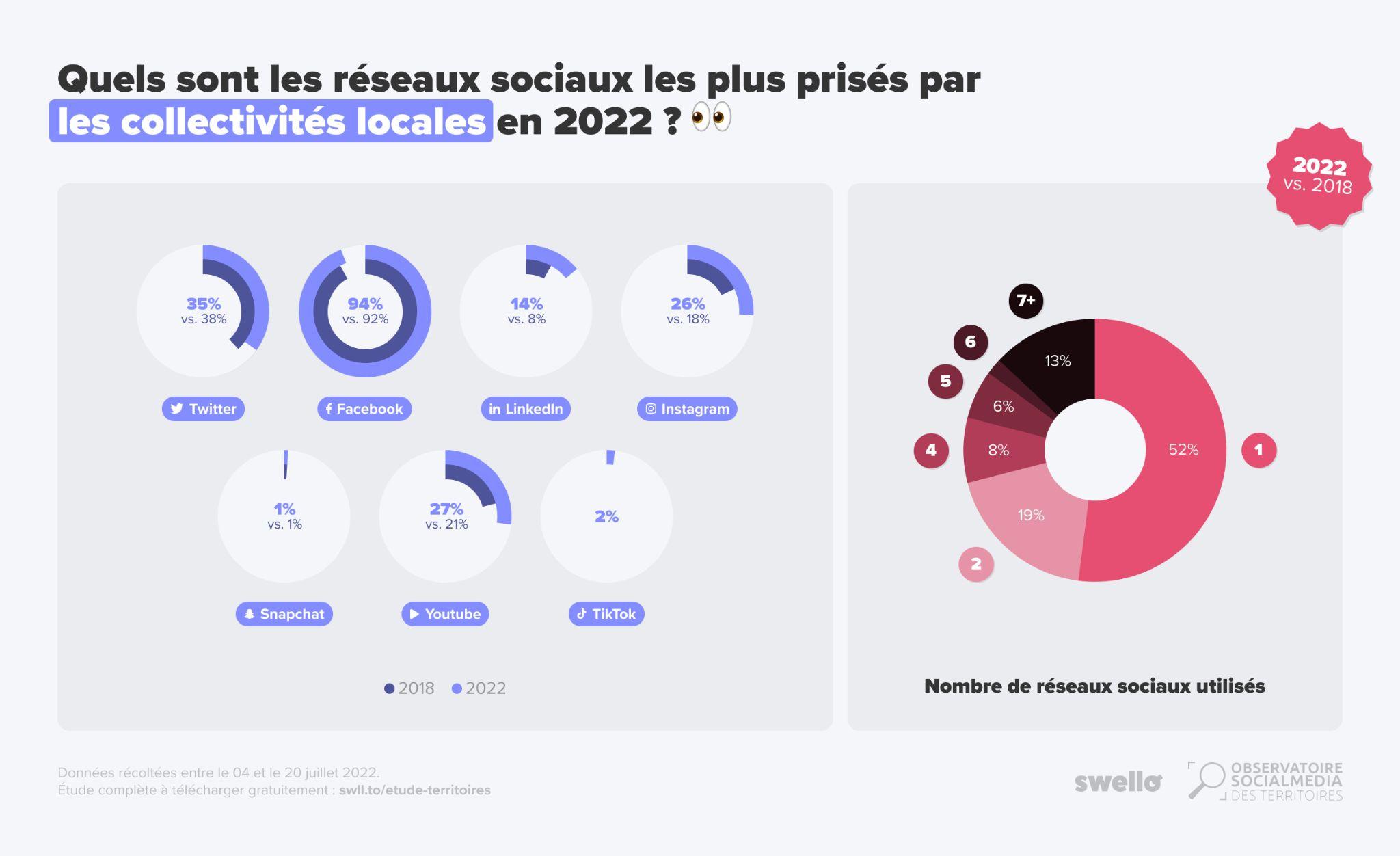 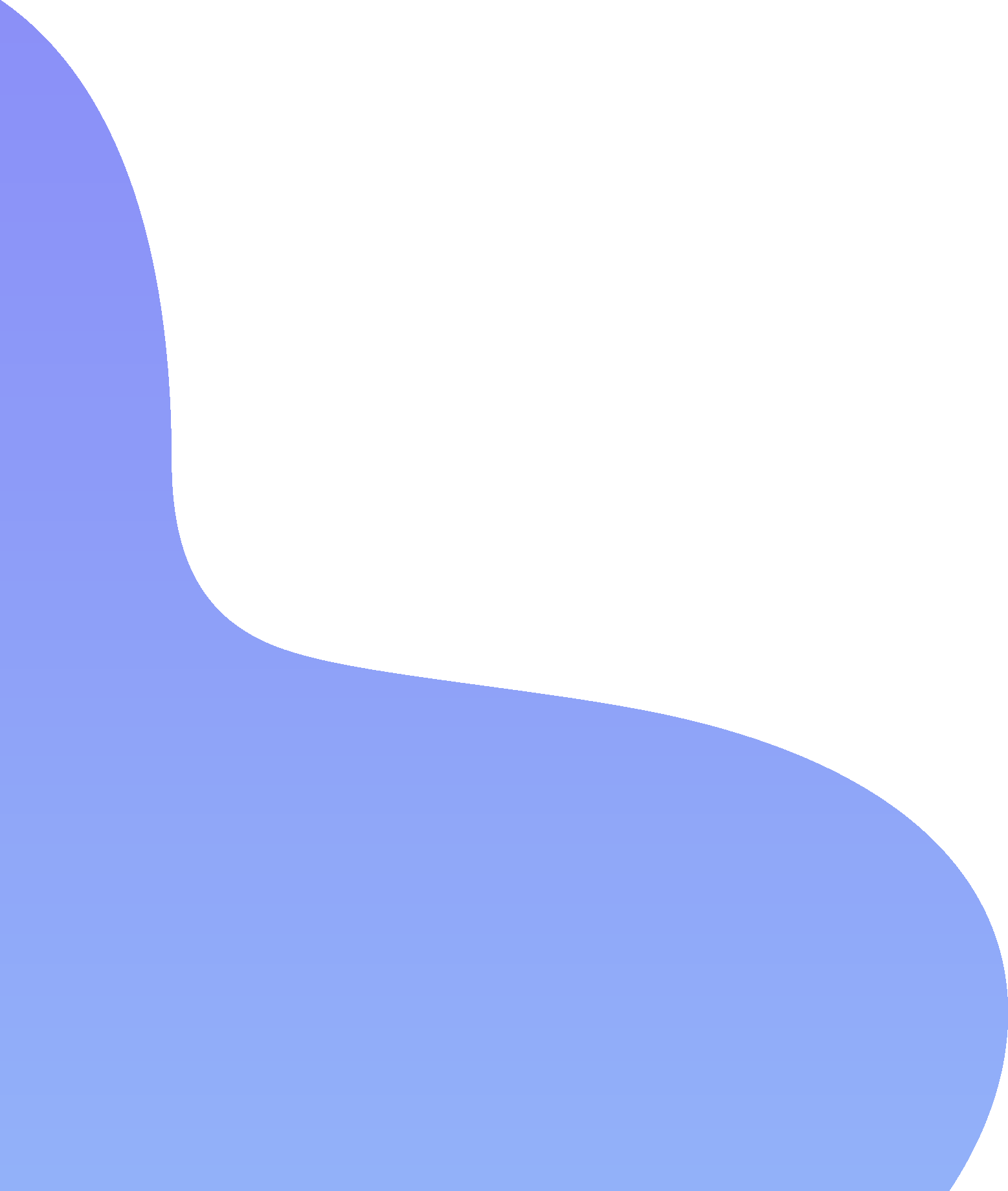 Données récoltées entre le 04 et le 20 juillet 2022.
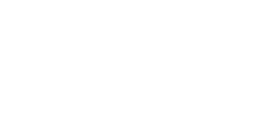 ‹#›
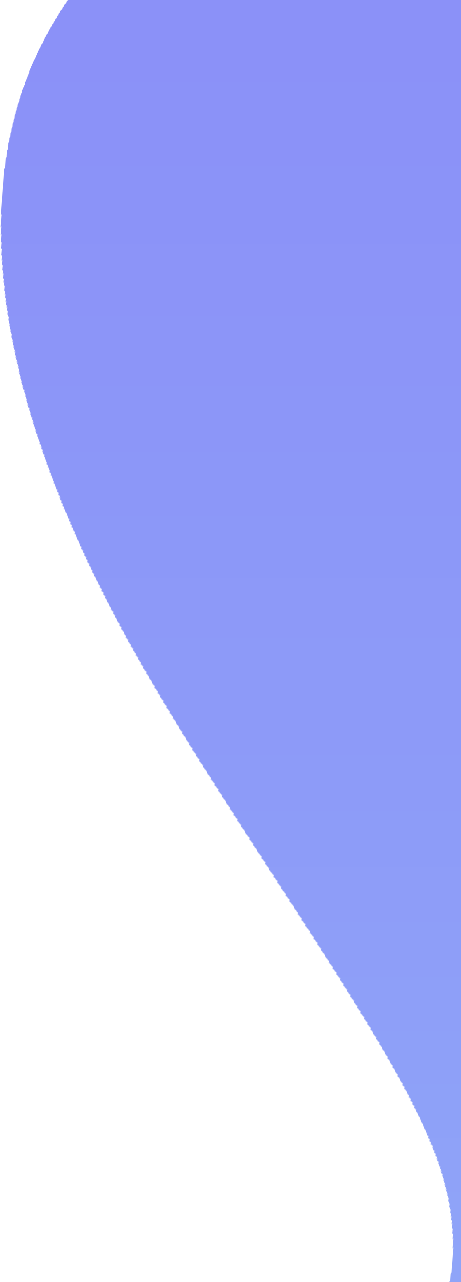 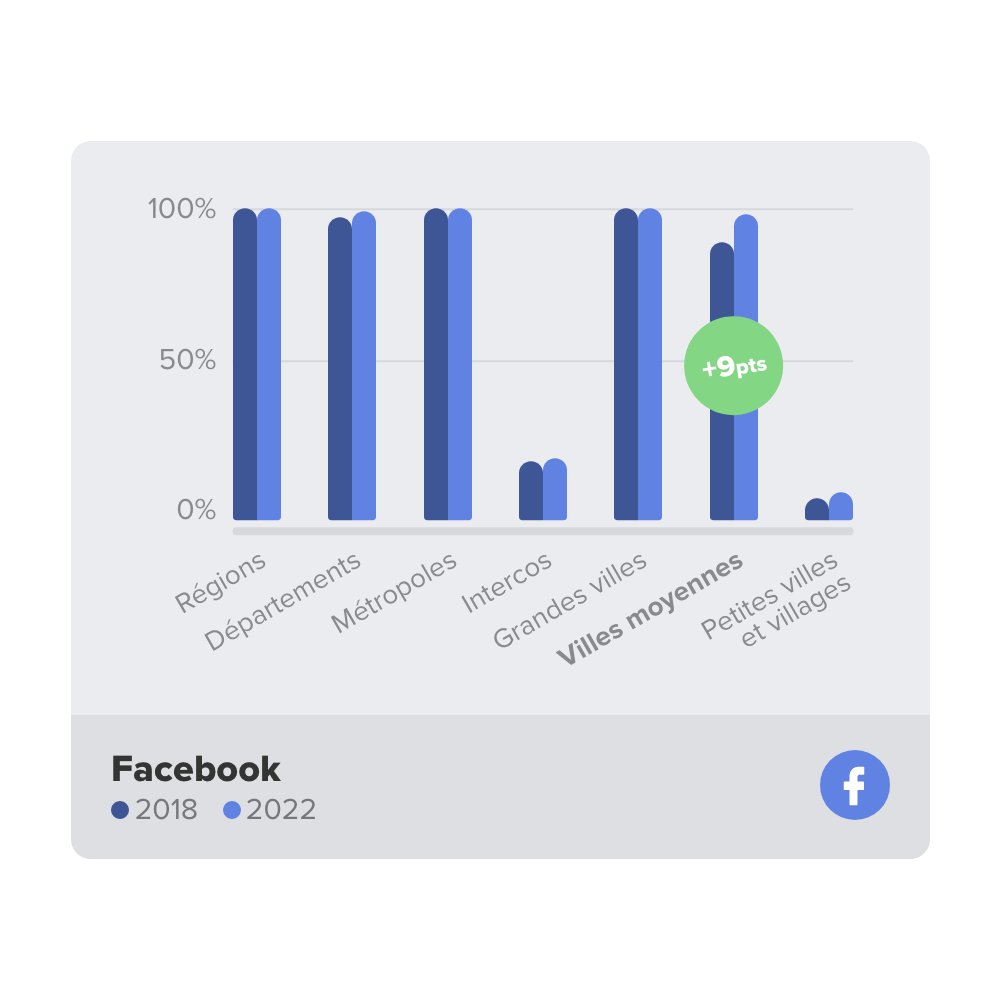 Zoom sur Facebook

94% des collectivités présentes sur les réseaux sociaux sont sur Facebook en 2022 (contre 92% en 2018).

Les villes moyennes enregistrent une progression de +9%.
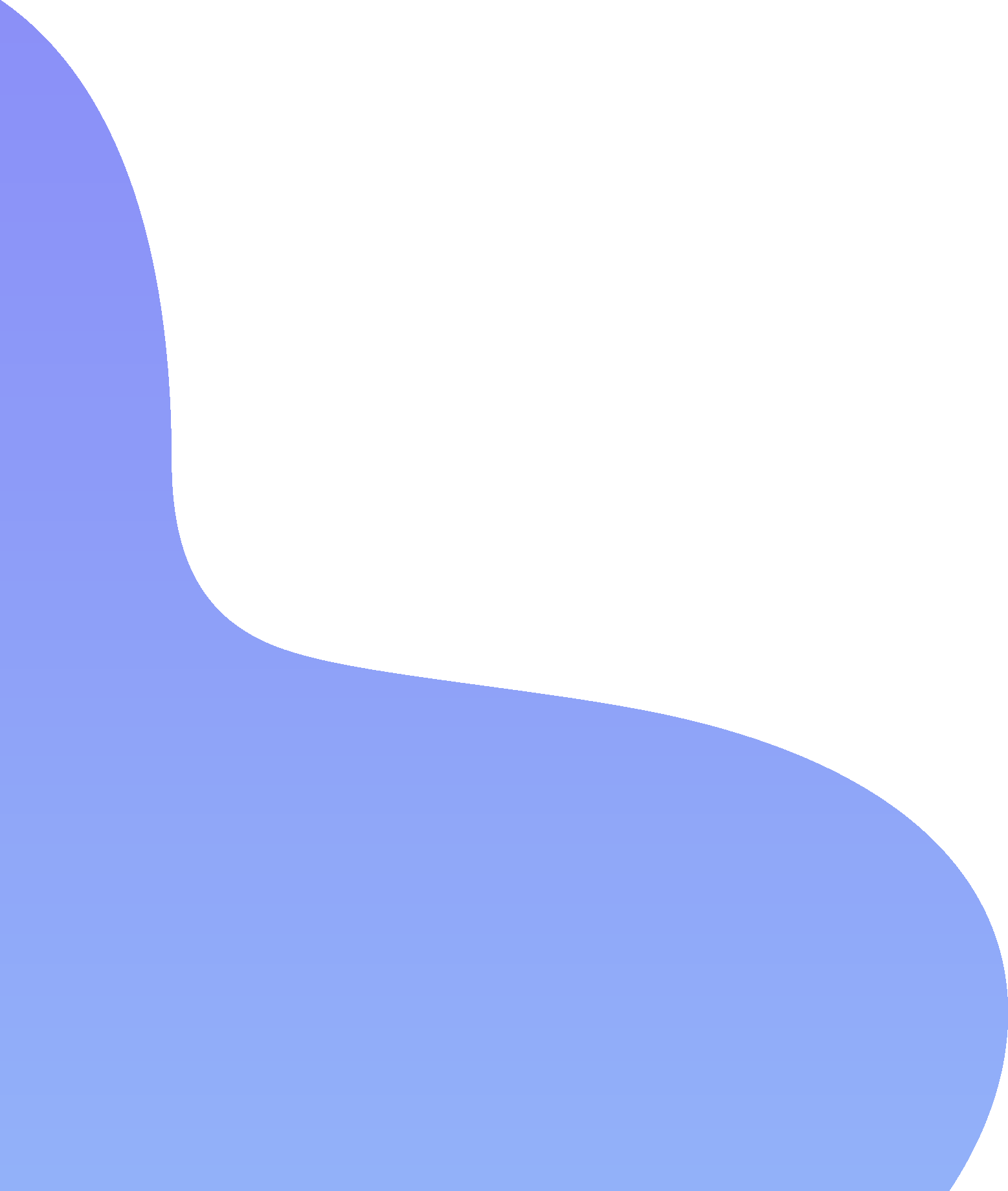 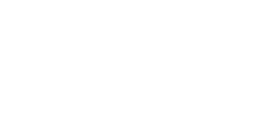 Sources & étude complète à télécharger gratuitement : swll.to/etude-territoires
‹#›
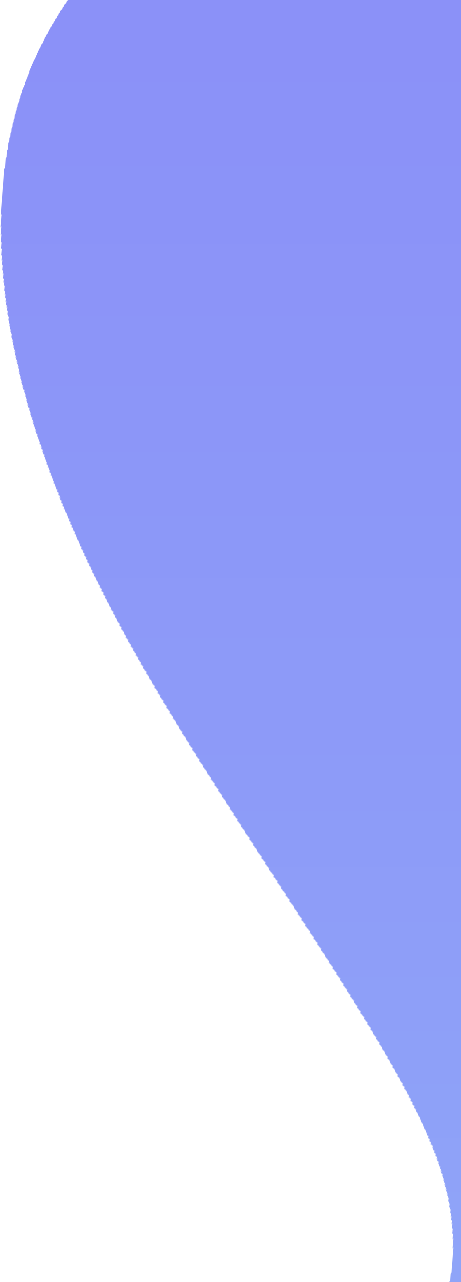 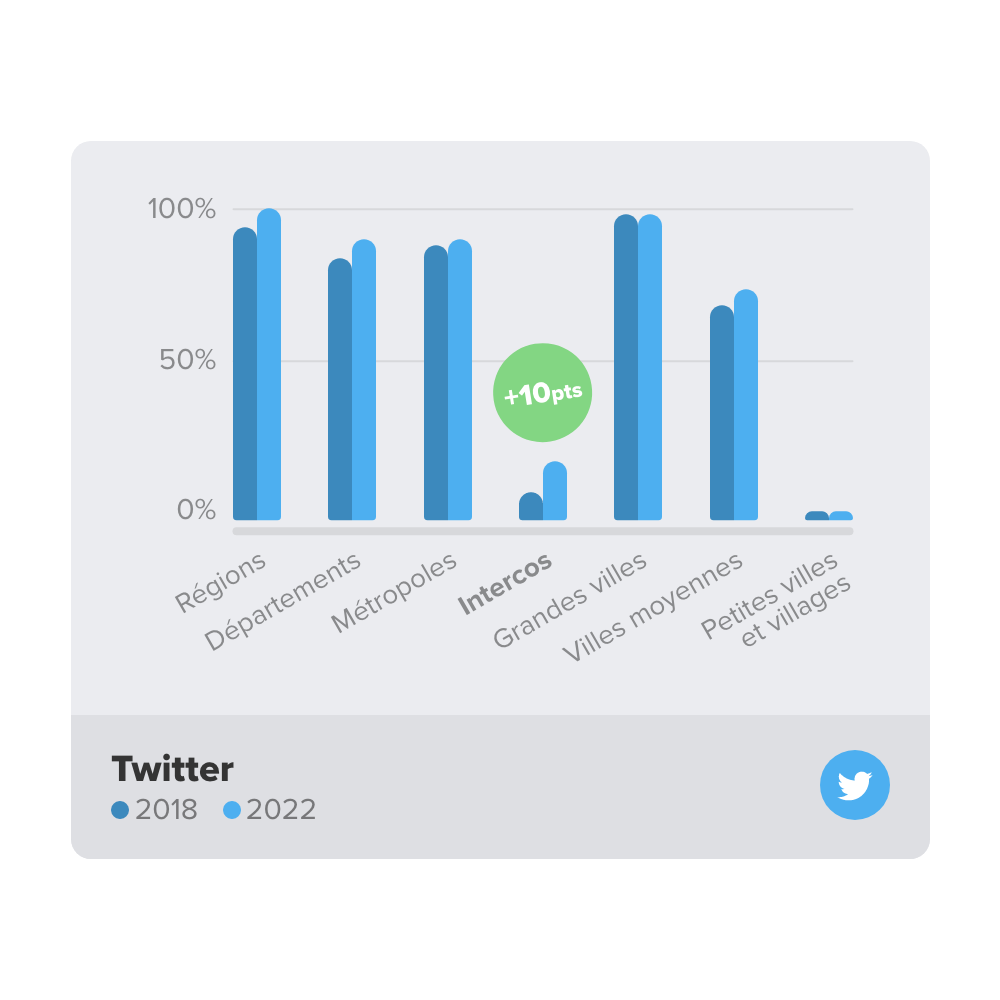 Zoom sur Twitter

Les régions et grandes villes y sont plus que présentes !

Belle croissance pour les Intercommunalités avec un gain de 10 points.
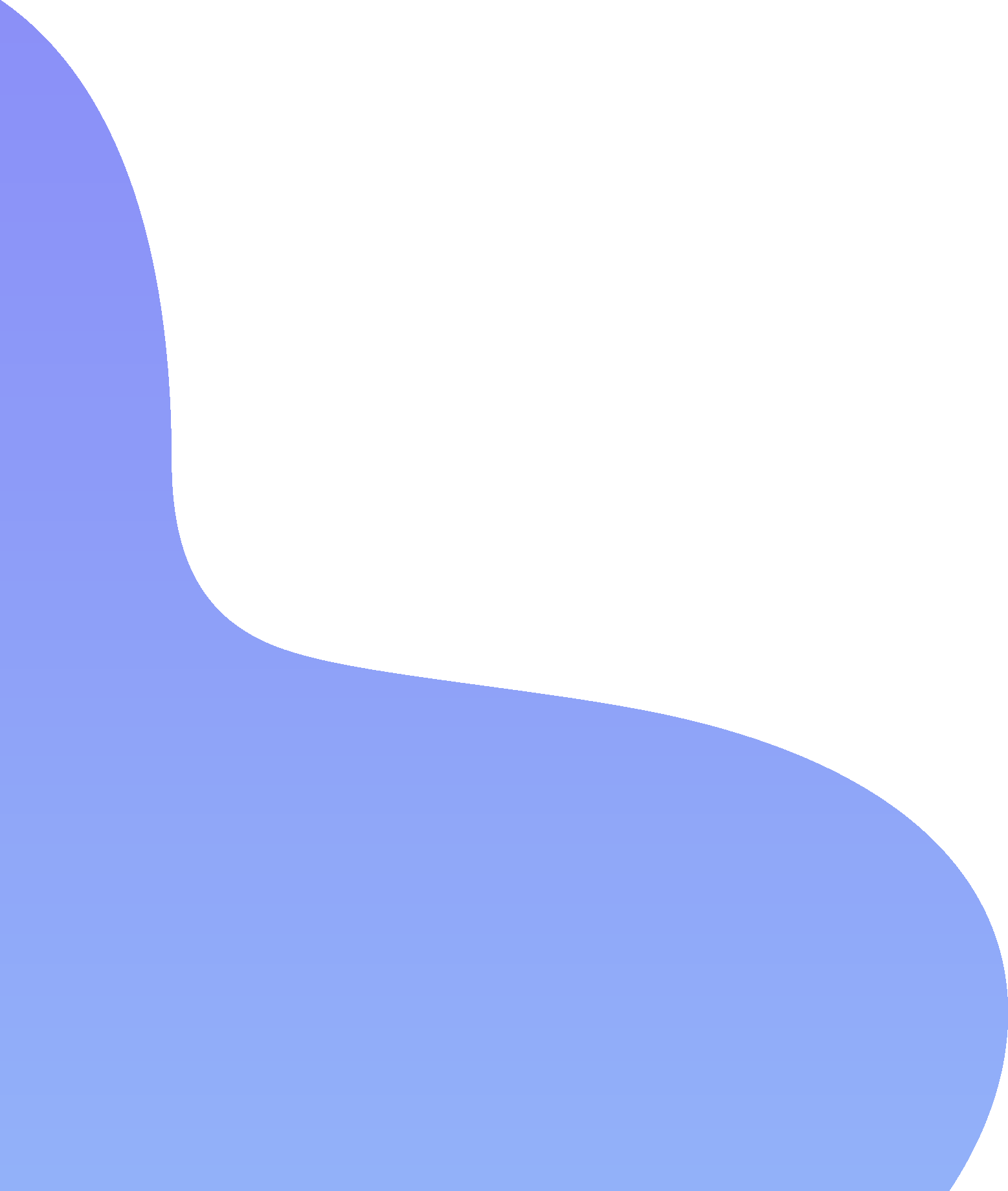 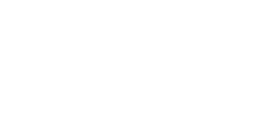 Sources & étude complète à télécharger gratuitement : swll.to/etude-territoires
‹#›
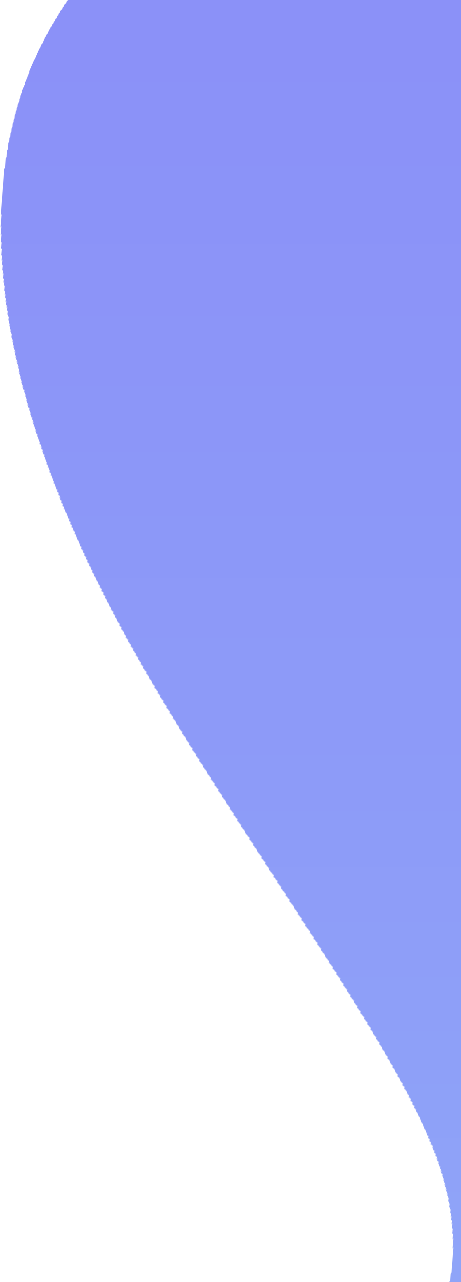 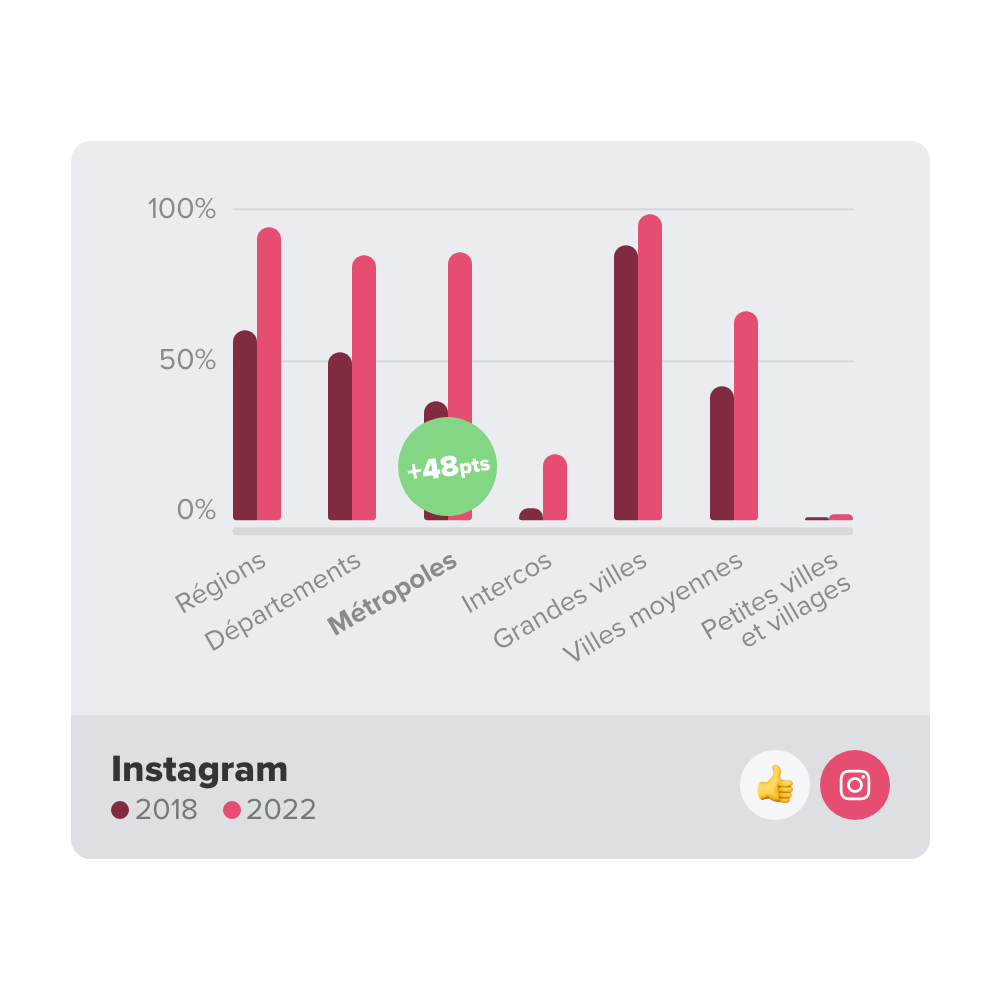 Zoom sur Instagram

Réseau social enregistrant le taux de croissance le plus élevé de l’étude (+8 points) !

De 38% en 2018, à 86% en 2022, les métropoles sont arrivées en force sur Instagram (+48 pts) !
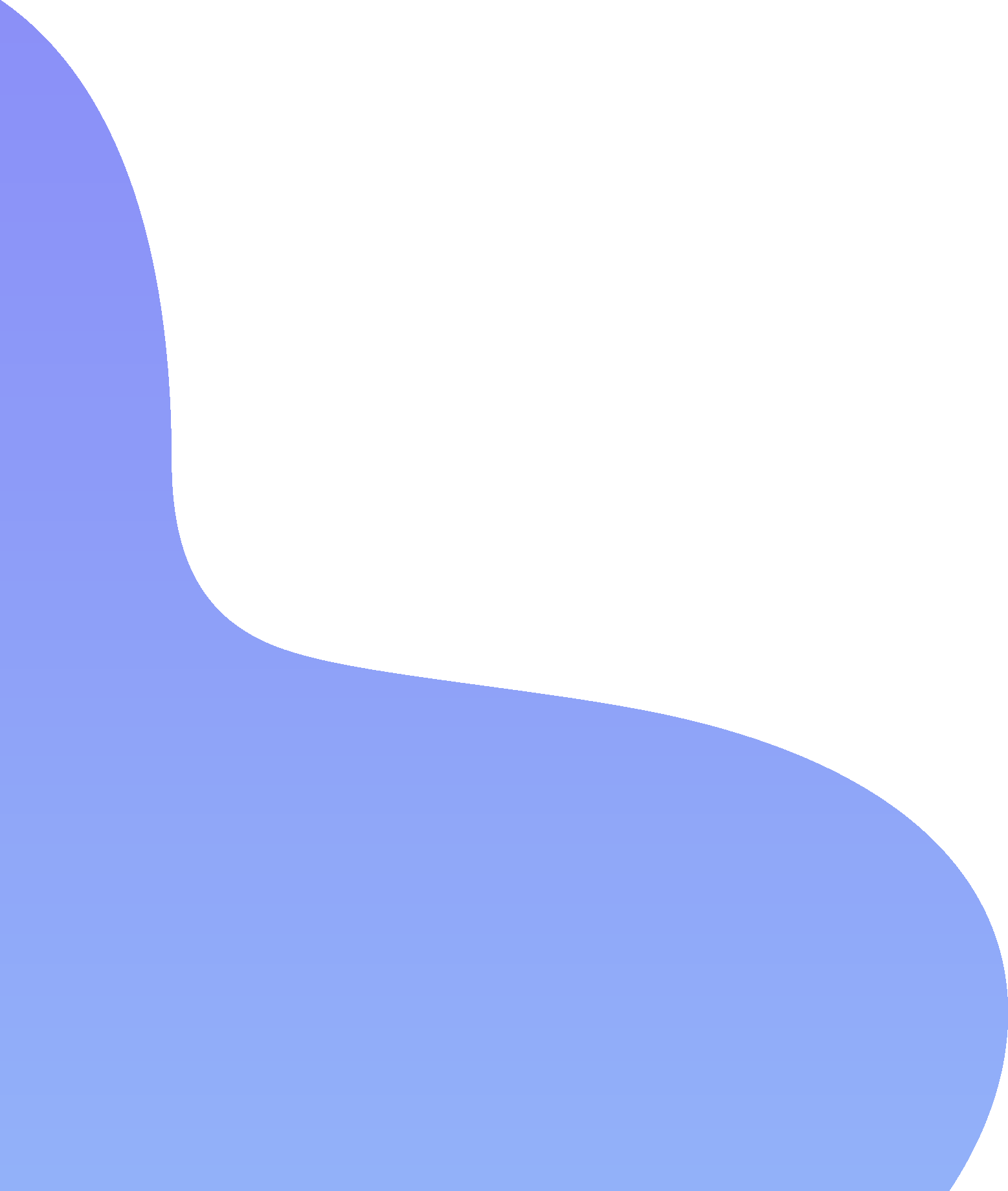 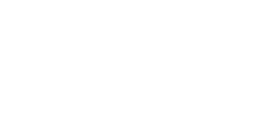 Sources & étude complète à télécharger gratuitement : swll.to/etude-territoires
‹#›
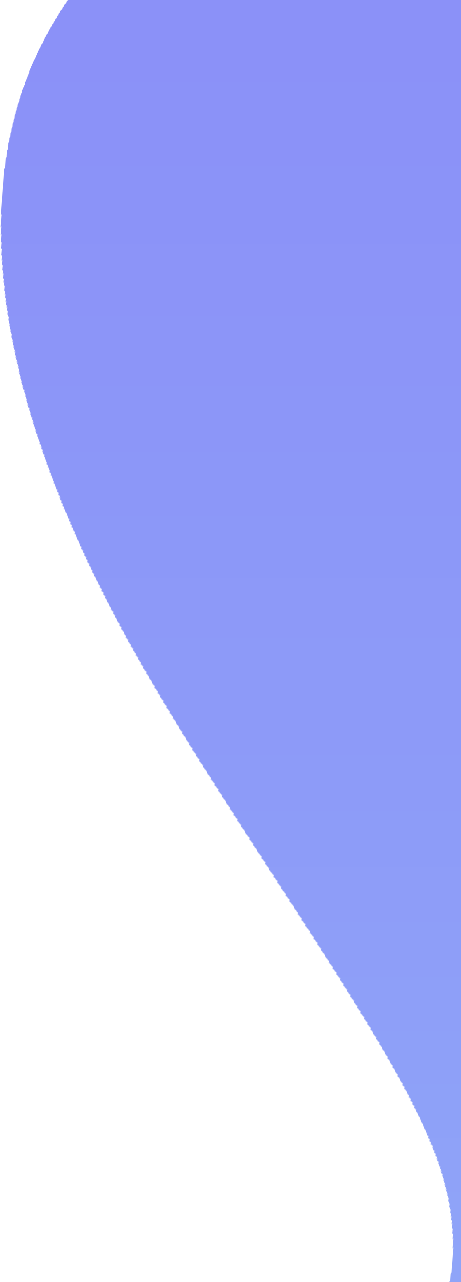 Zoom sur les Métropoles
🥇 Eurométropole de Strasbourg (Twitter)
Nantes Métropole (LinkedIn & Instagram)
Métropole de Lyon (Facebook)
Puis :
🥈Bordeaux Métropole et 🥉Toulouse Métropole (Twitter & LinkedIn)
🥈Eurométropole de Strasbourg et 🥉Orléans Métropole (Facebook)
🥈Eurométropole de Strasbourg et 🥉Rennes Métropole (Instagram)
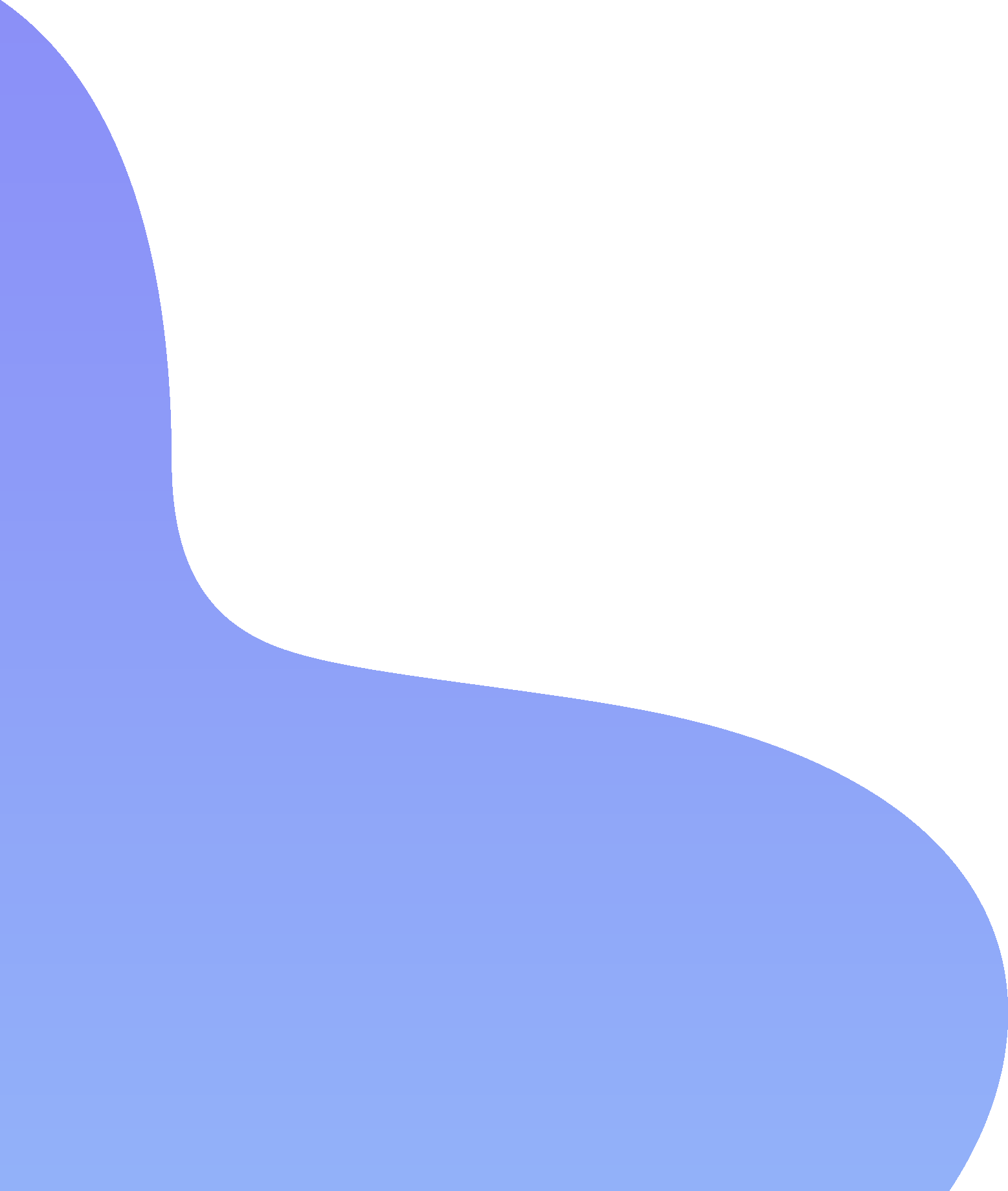 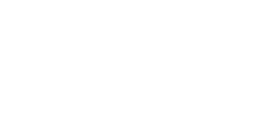 ‹#›
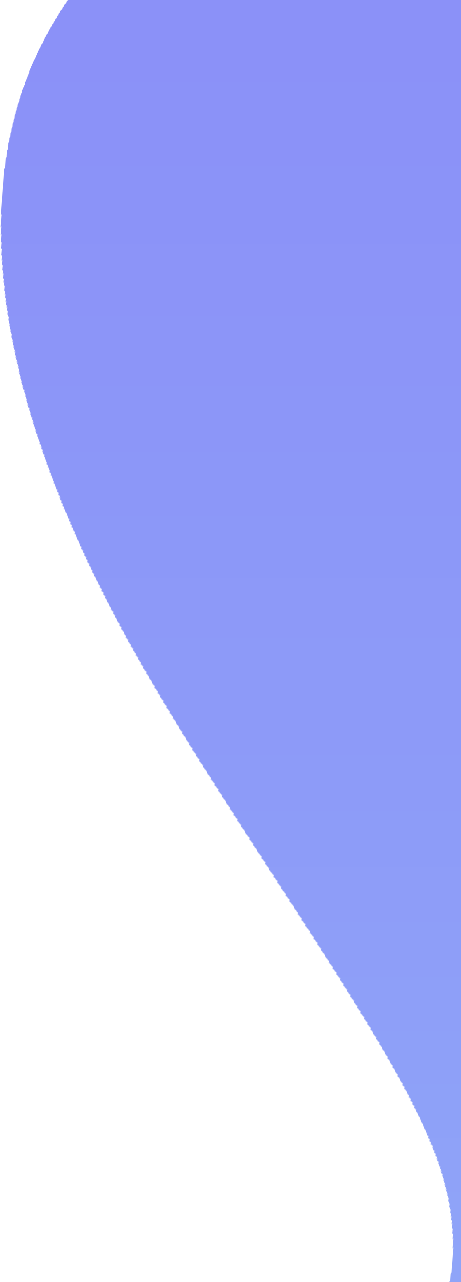 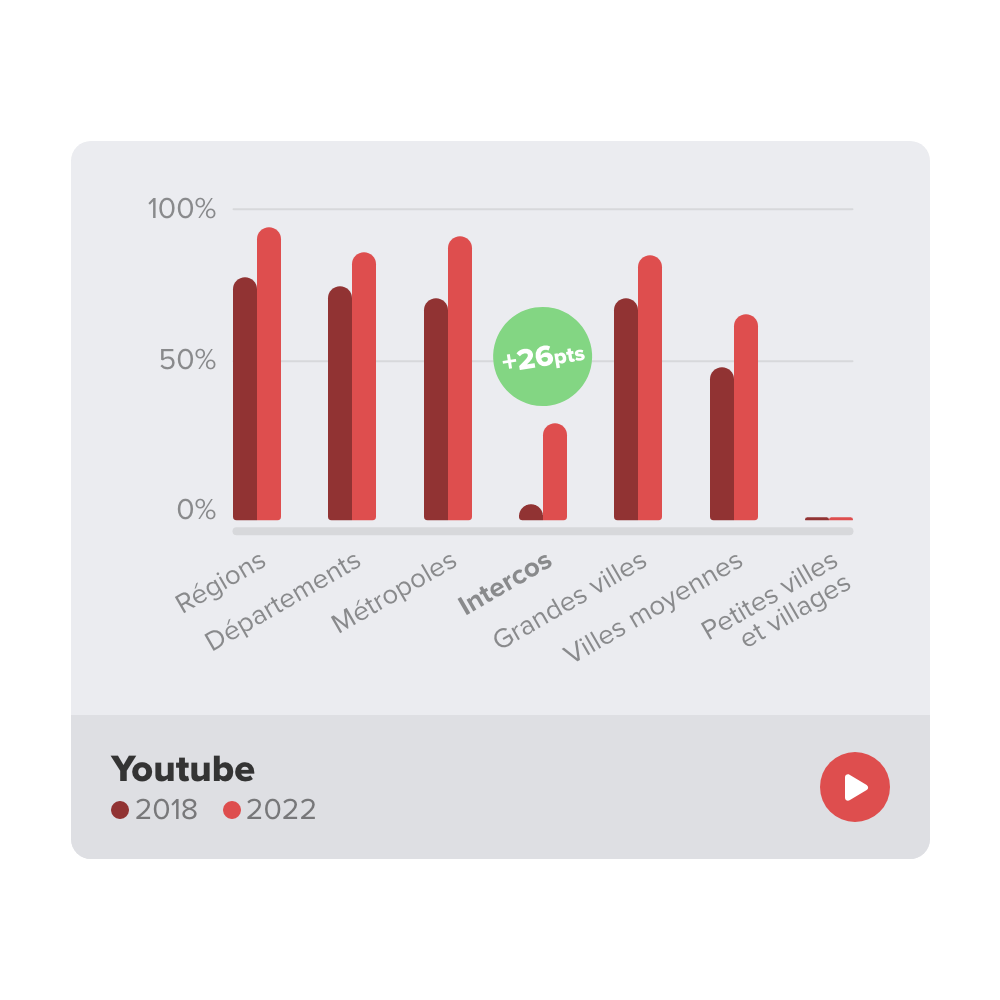 Zoom sur Youtube

À nouveau une très belle progression de la part des Intercommunalités avec +26pts entre 2018 et 2022.
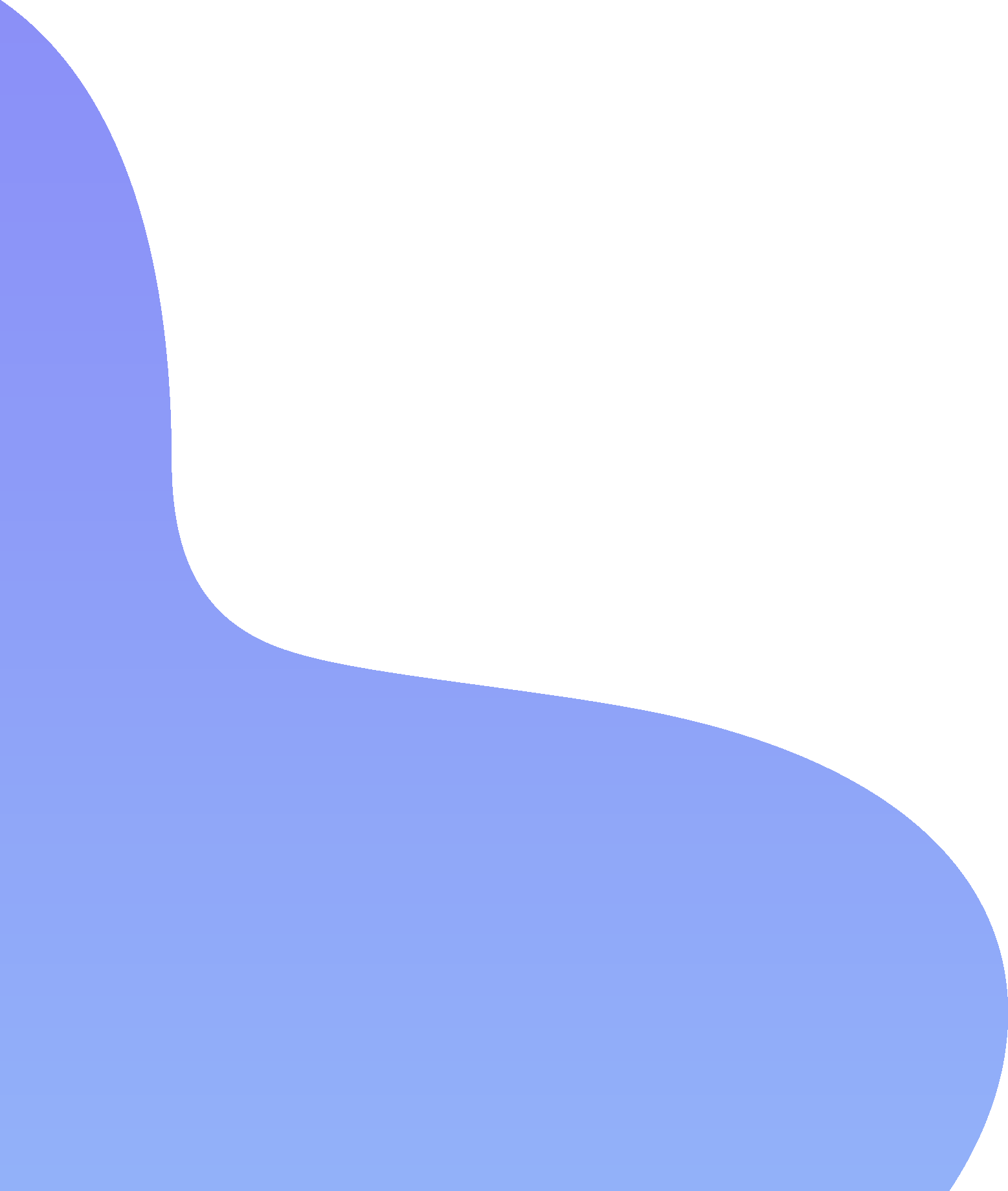 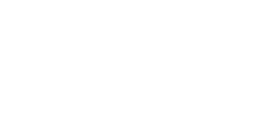 Sources & étude complète à télécharger gratuitement : swll.to/etude-territoires
‹#›
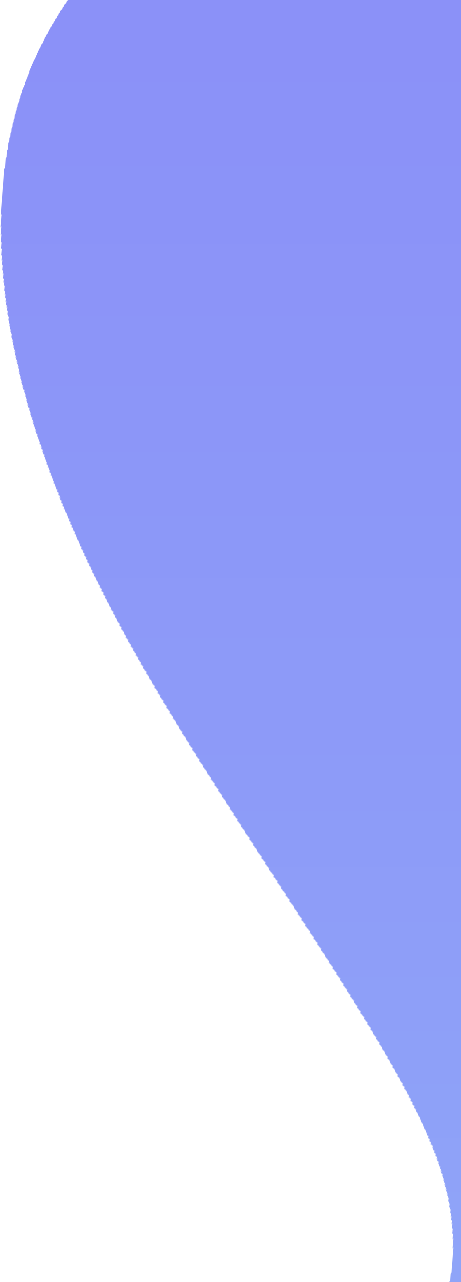 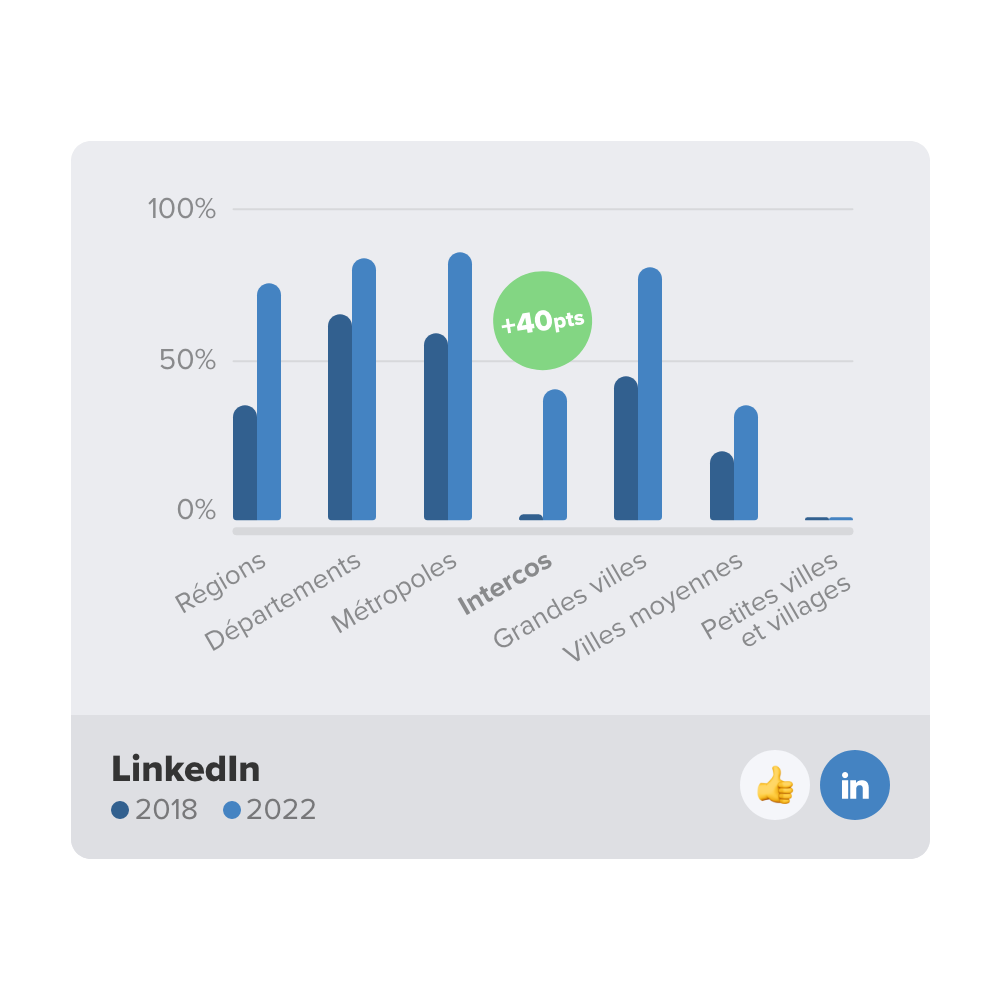 Zoom sur LinkedIn

Toutes les collectivités locales s’y investissent davantage !

À nouveau une très belle remontée de la part des Intercommunalités avec +40pts en 4 ans.
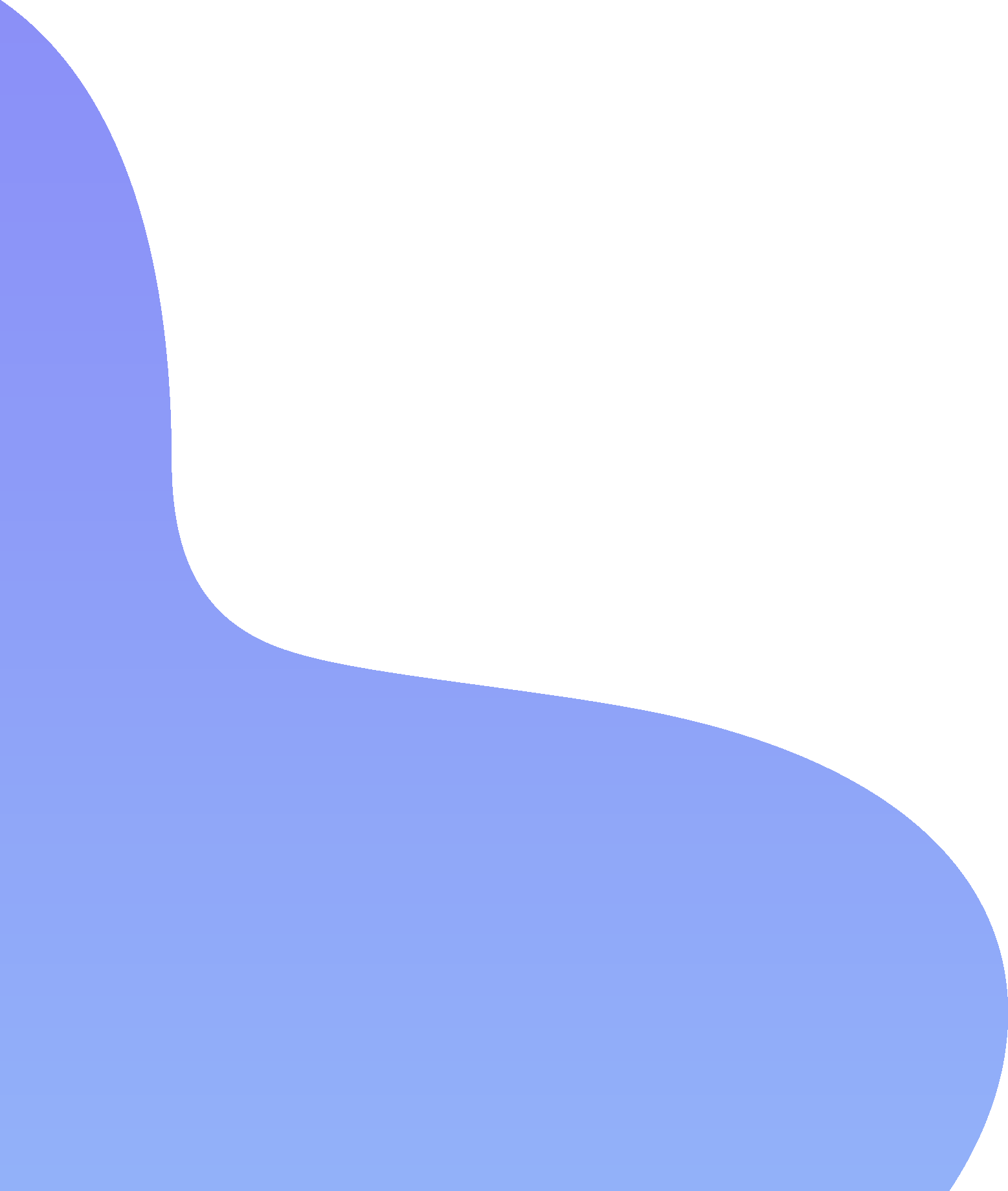 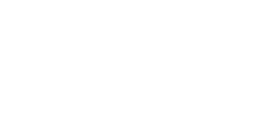 Sources & étude complète à télécharger gratuitement : swll.to/etude-territoires
‹#›
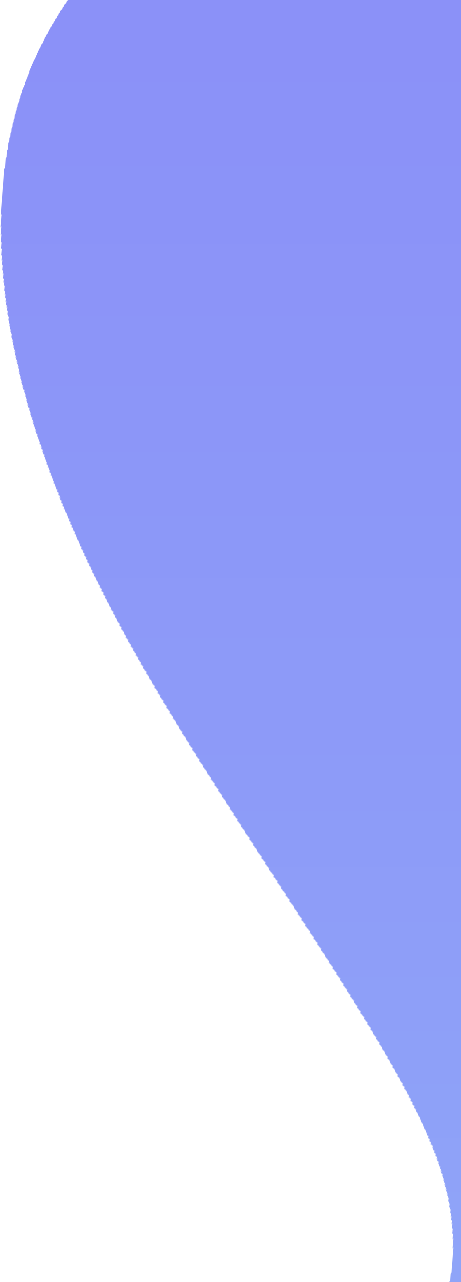 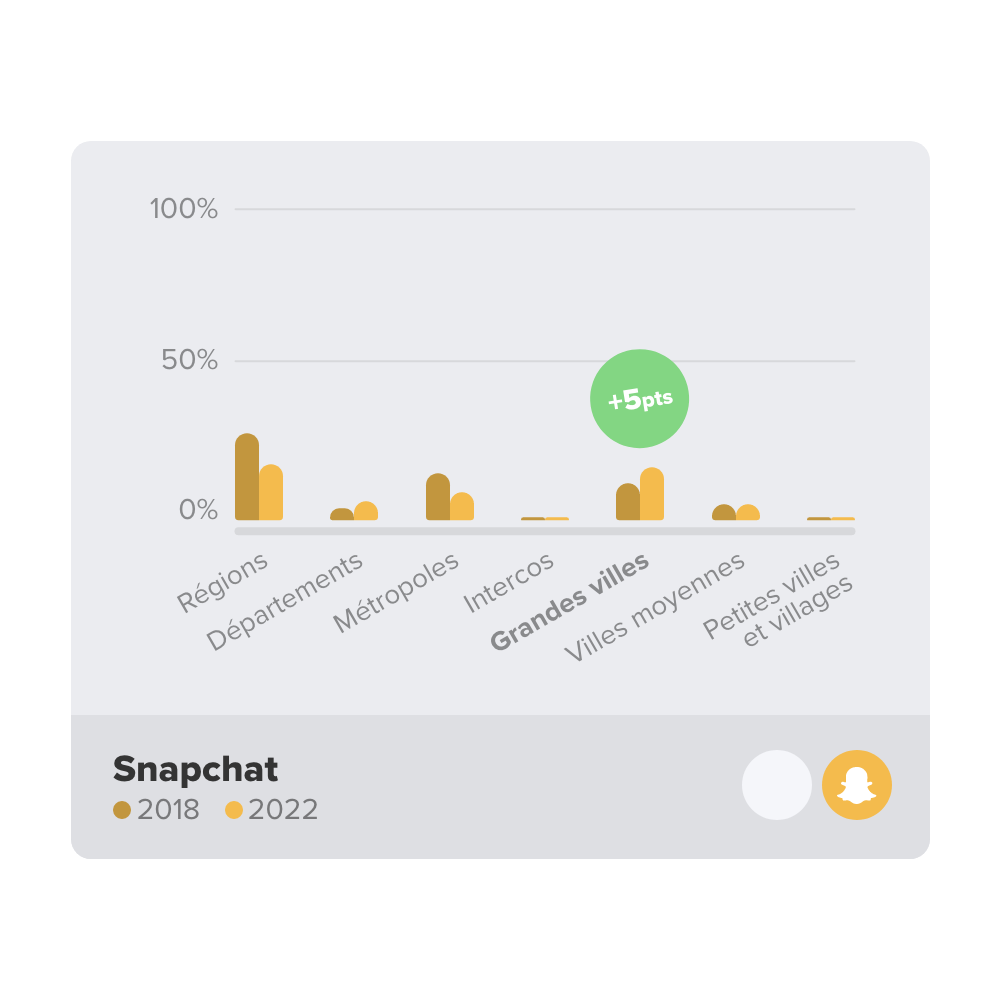 Zoom sur Snapchat

Snapchat est de moins en moins utilisé. On observe une décroissance de 10 points pour les régions (18% contre 28%) et de -6 points pour les métropoles.

À noter la petite évolution de la part des Grandes villes, avec +5pts.
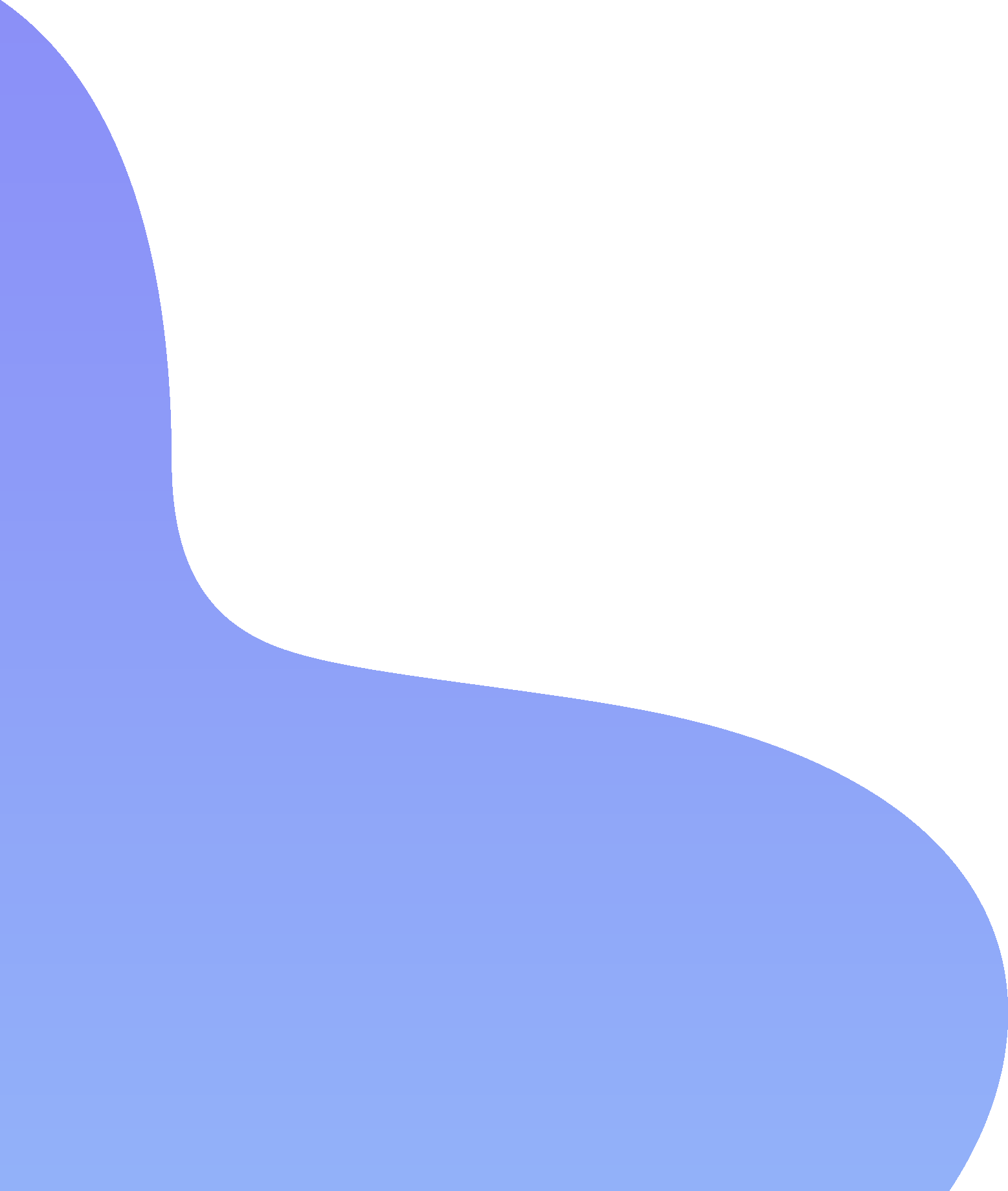 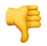 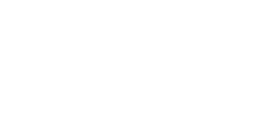 Sources & étude complète à télécharger gratuitement : swll.to/etude-territoires
‹#›
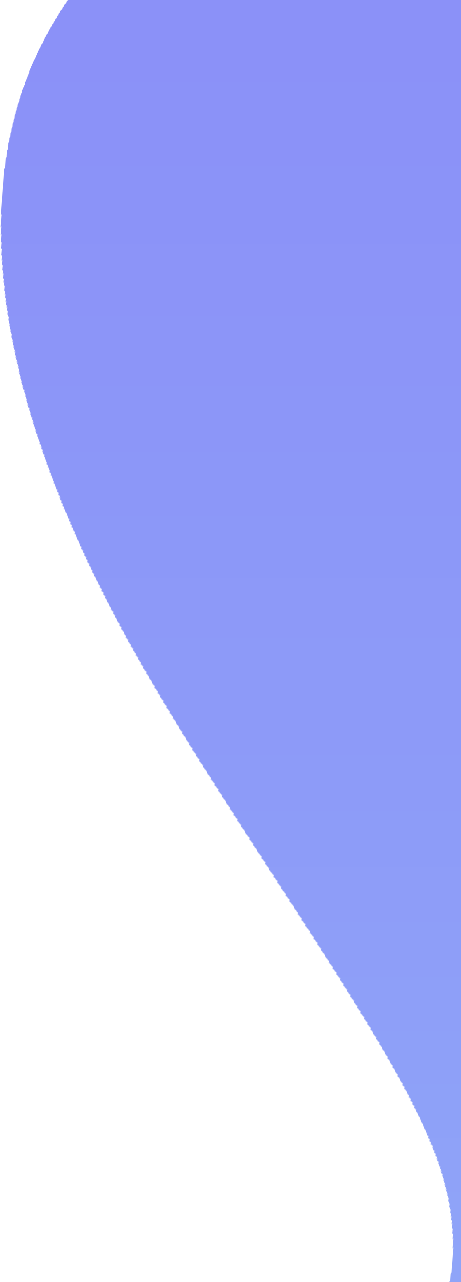 Zoom sur les Grandes villes (+100k hab.)
🥇La ville de Paris a le monopole sur les réseaux sociaux.
Puis :
🥈Bordeaux et 🥉Toulouse (Twitter)
🥈Lyon et 🥉Rennes (LinkedIn)
🥈Marseille et 🥉Lyon (Facebook & Instagram)
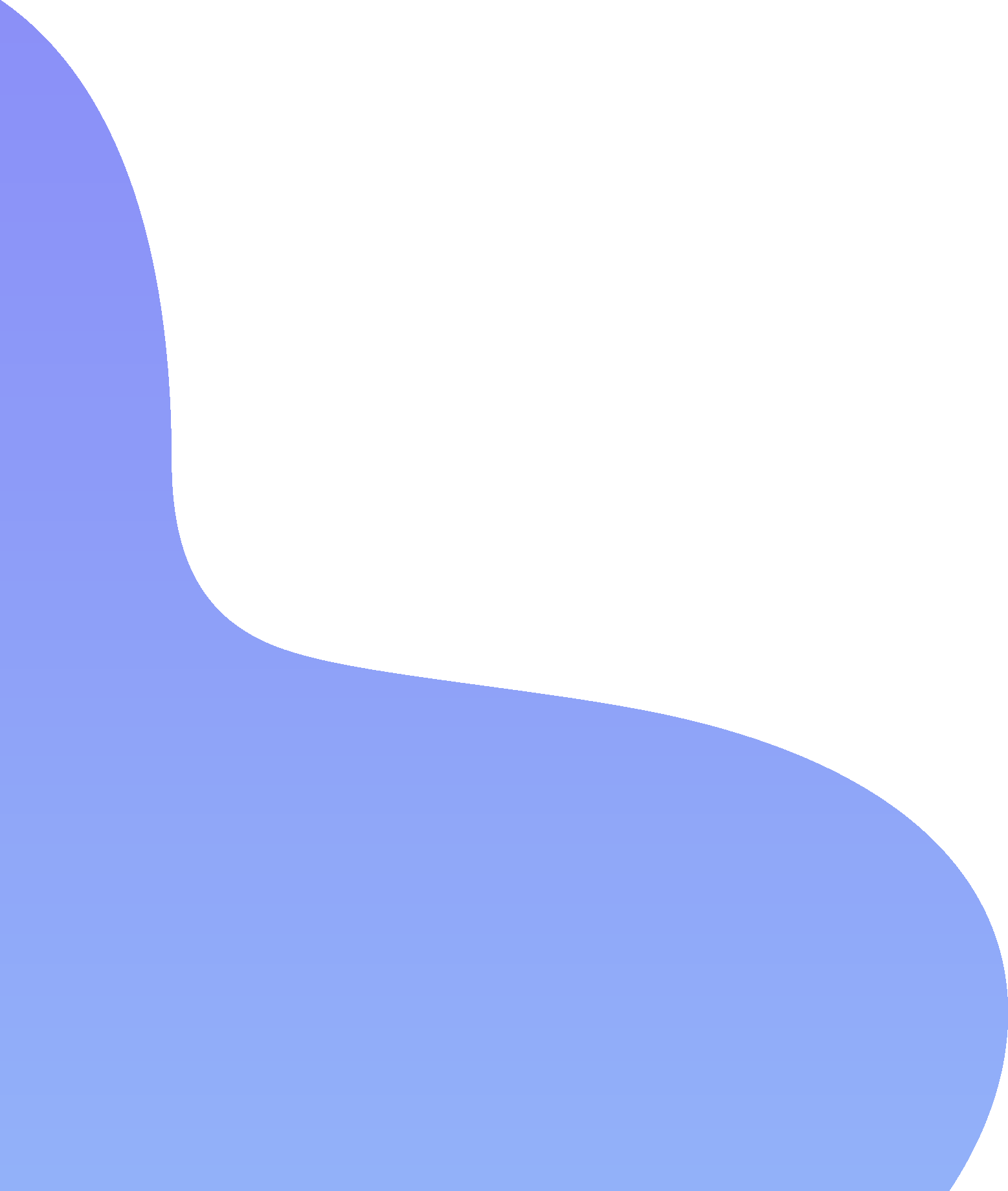 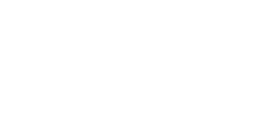 ‹#›
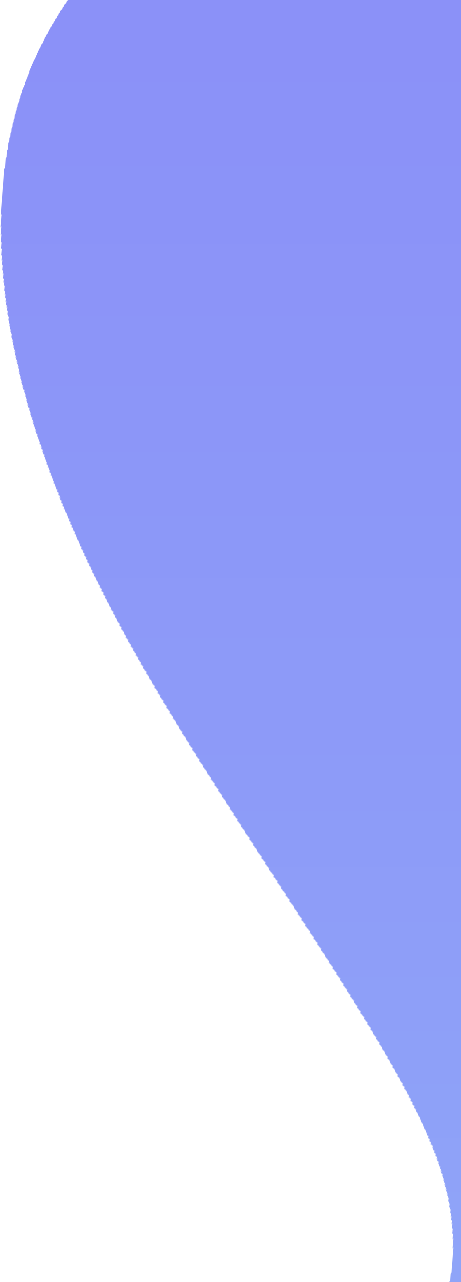 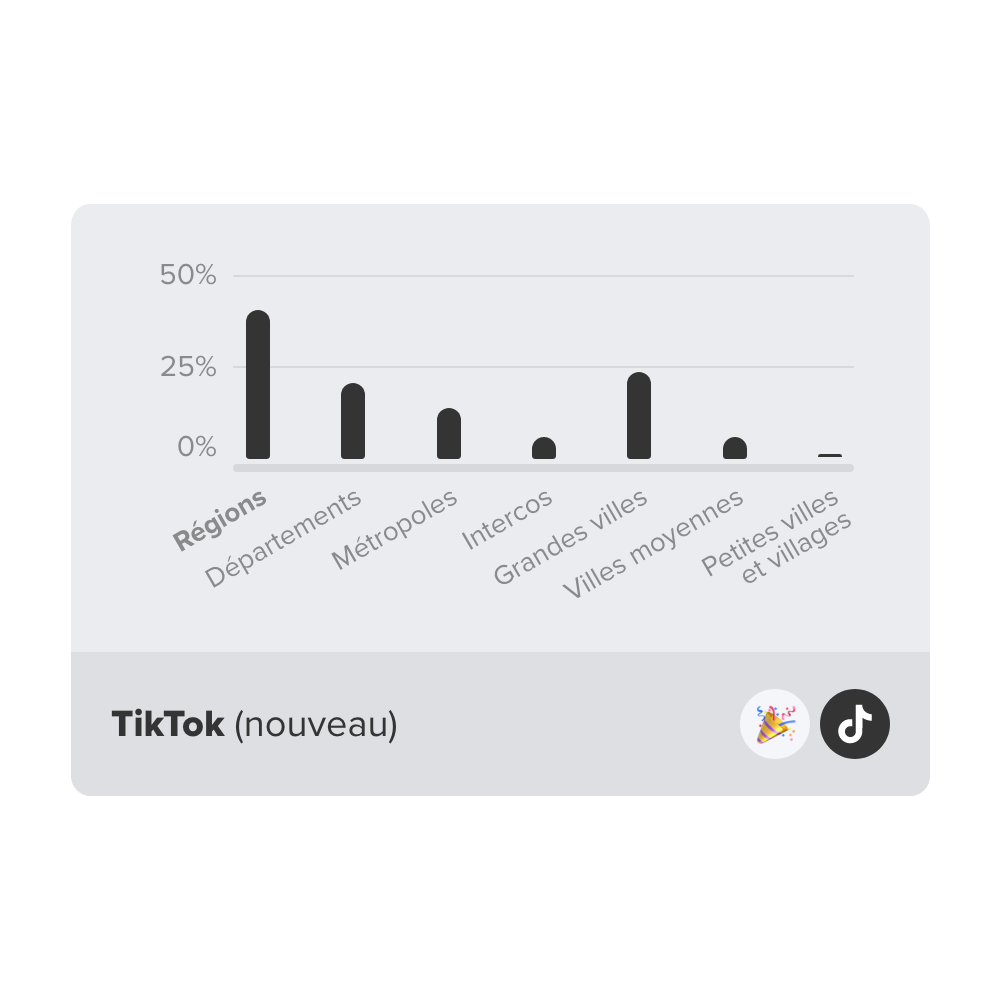 Zoom sur TikTok

Le petit nouveau ! 🎉

Les Régions & les Grandes villes prennent les devants en testant ce nouveau canal auprès de leurs communautés.
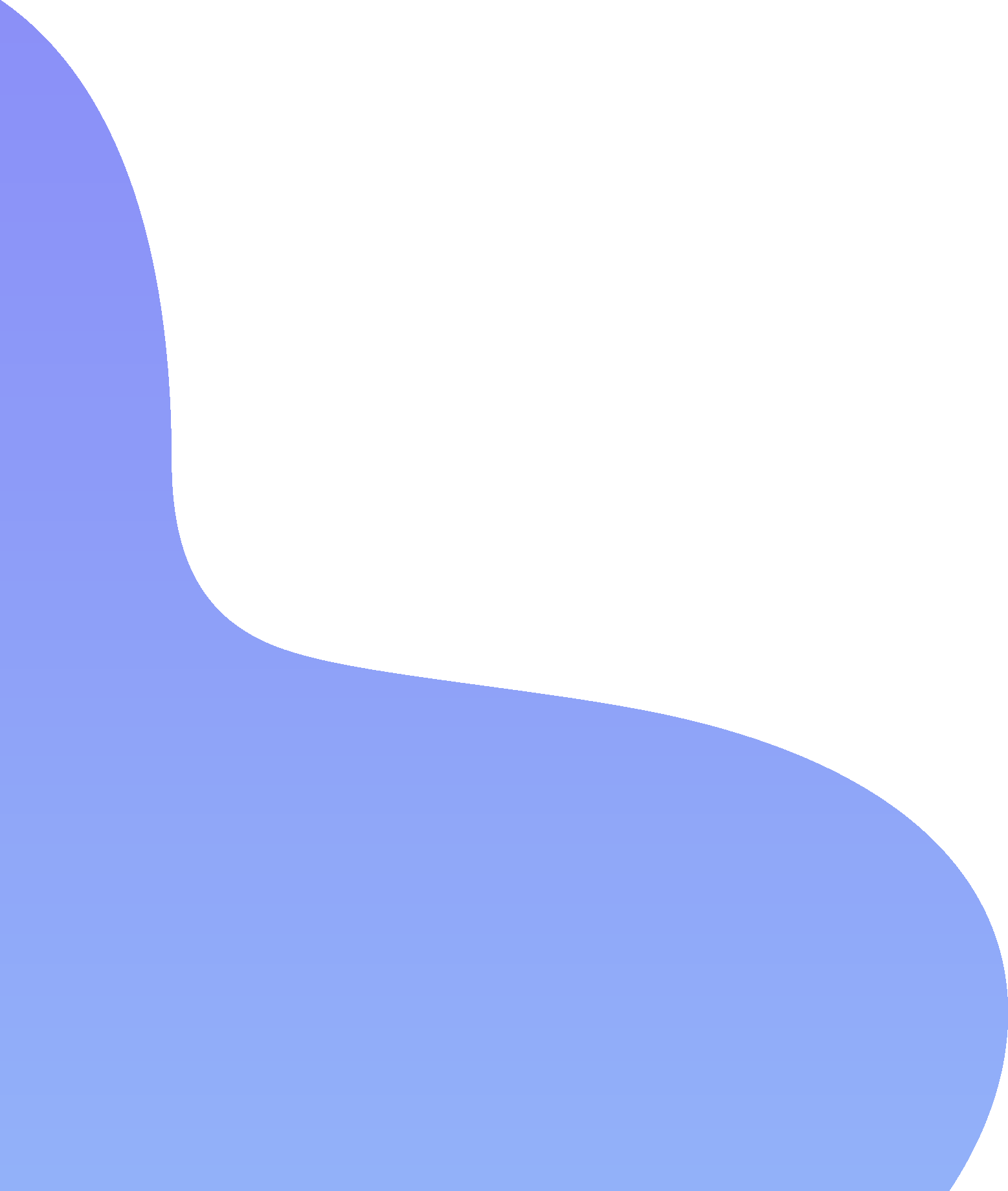 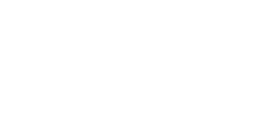 Sources & étude complète à télécharger gratuitement : swll.to/etude-territoires
‹#›
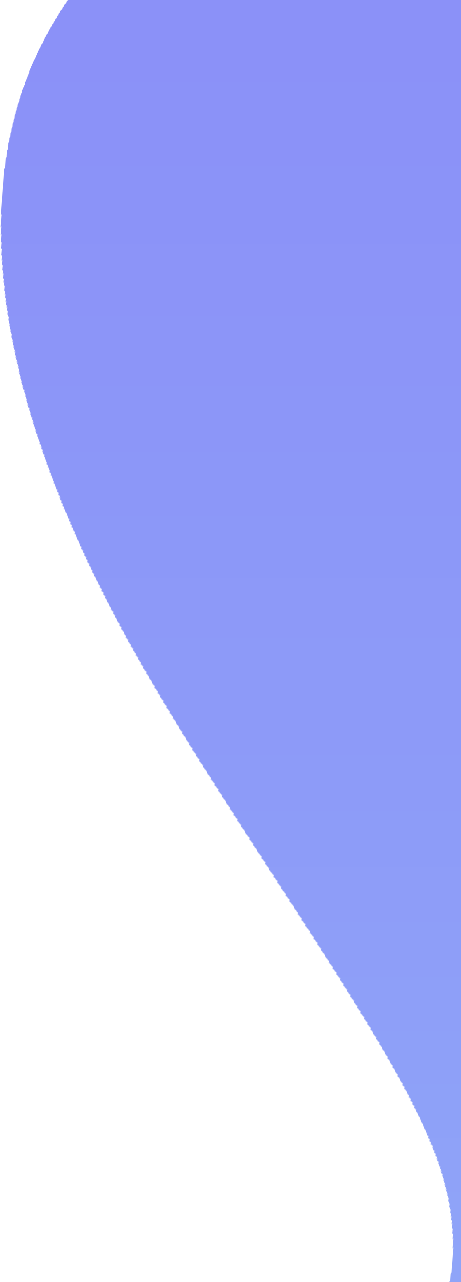 Zoom sur les Régions
🥇 Auvergne-Rhône-Alpes (Twitter)
Hauts-de-France (Facebook)
Occitanie (LinkedIn & Instagram)
Puis :
🥈Bretagne et 🥉Île-de-France (Twitter)
🥈Île-de-France et 🥉Hauts-de-France (LinkedIn)
🥈Auvergne-Rhône-Alpes et 🥉Occitanie (Facebook)
🥈Hauts-de-France et 🥉Auvergne-Rhône-Alpes (Instagram)
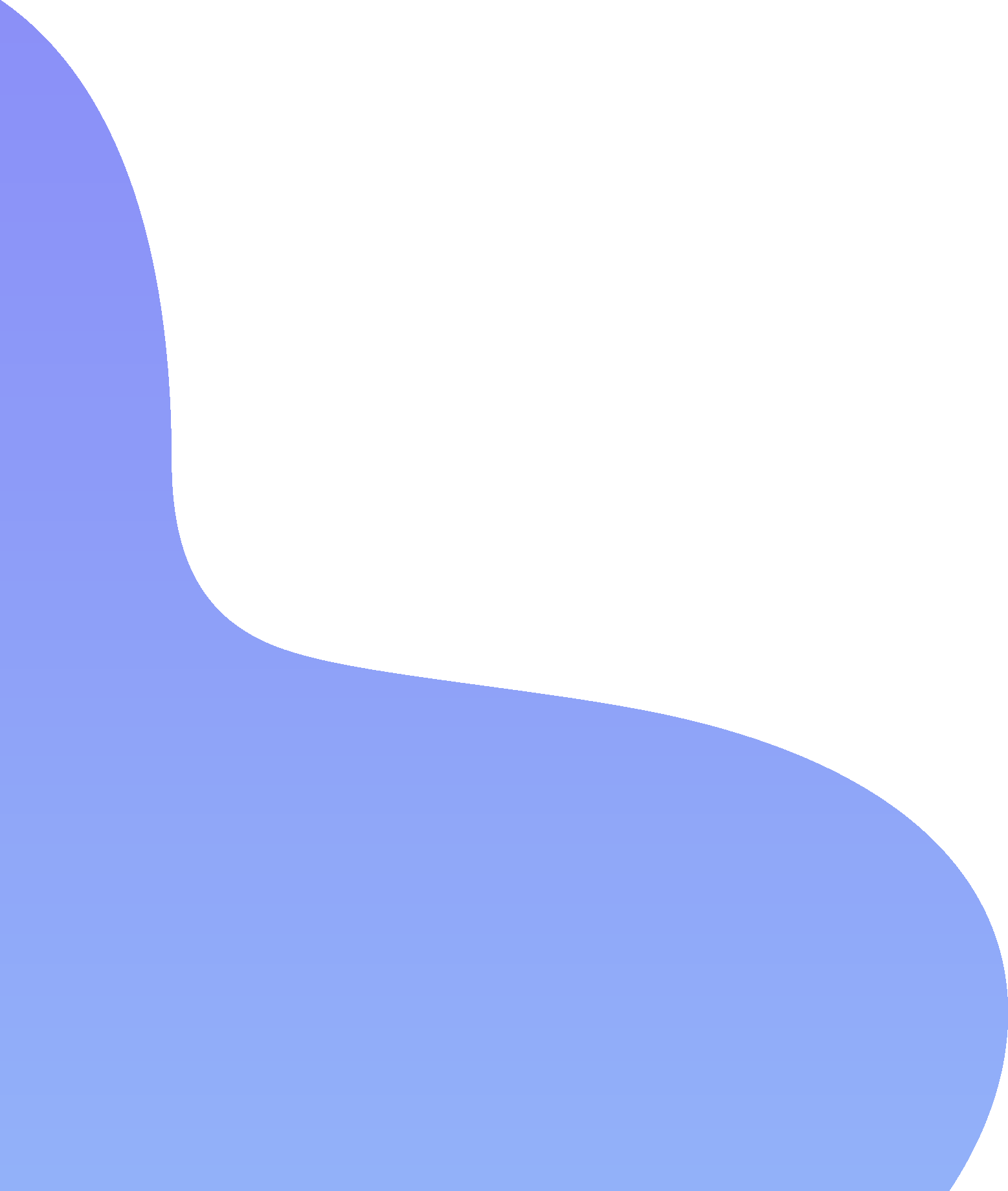 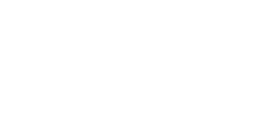 ‹#›
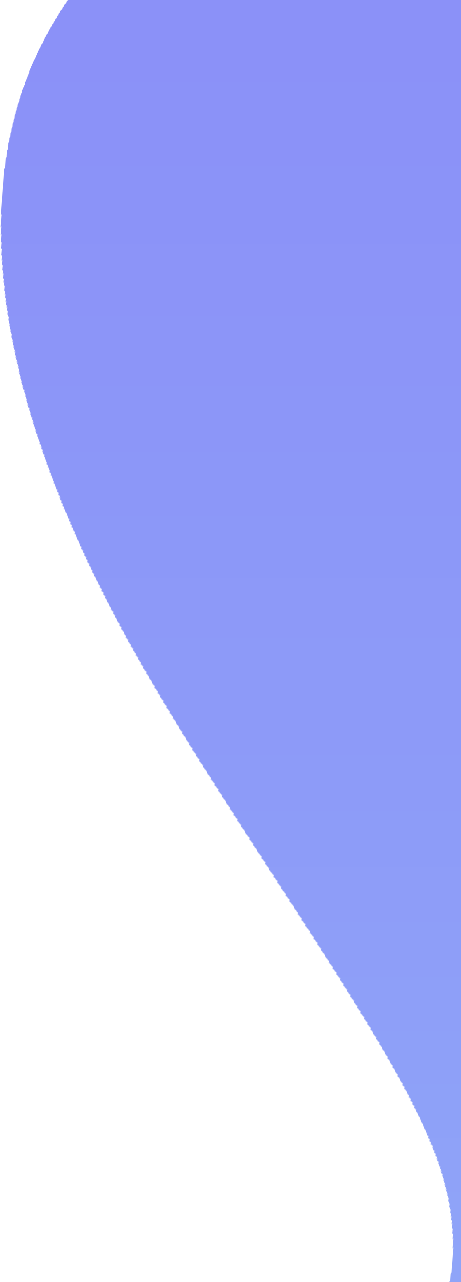 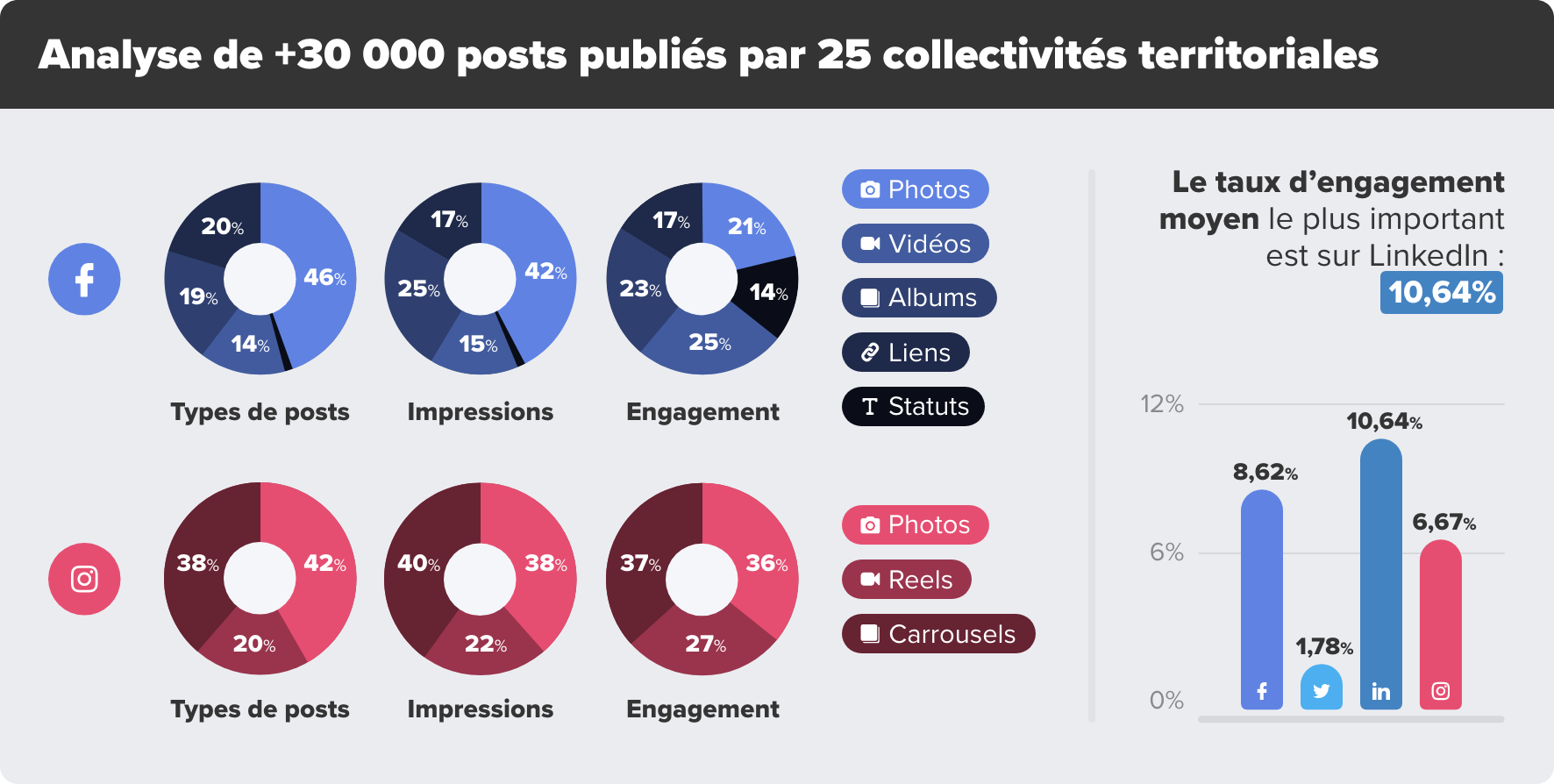 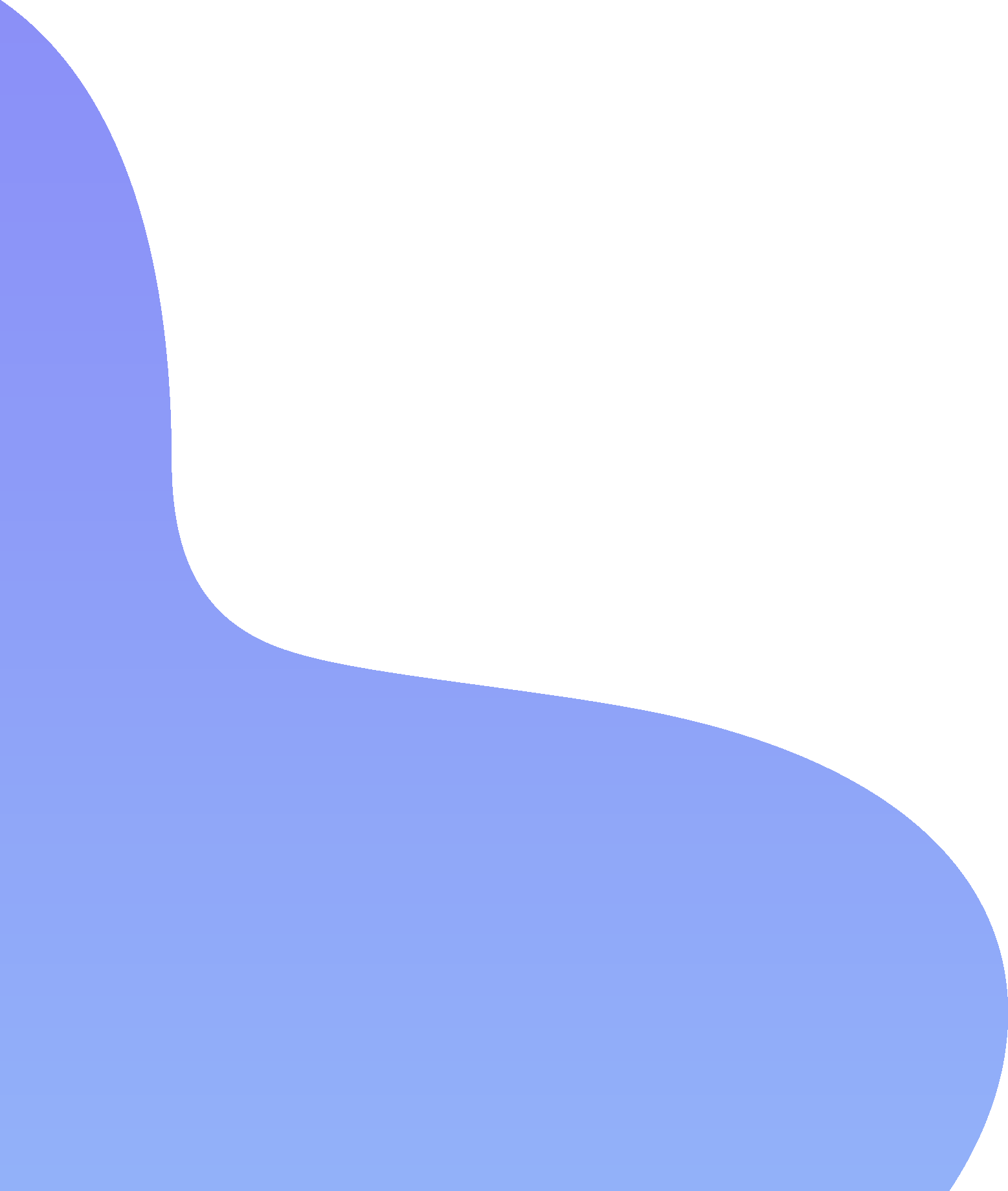 Données récoltées entre le 1er janvier et le 31 décembre 2022.
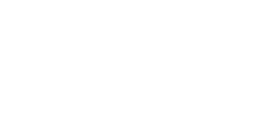 ‹#›
03.
Télécharger l’étude
en PDF
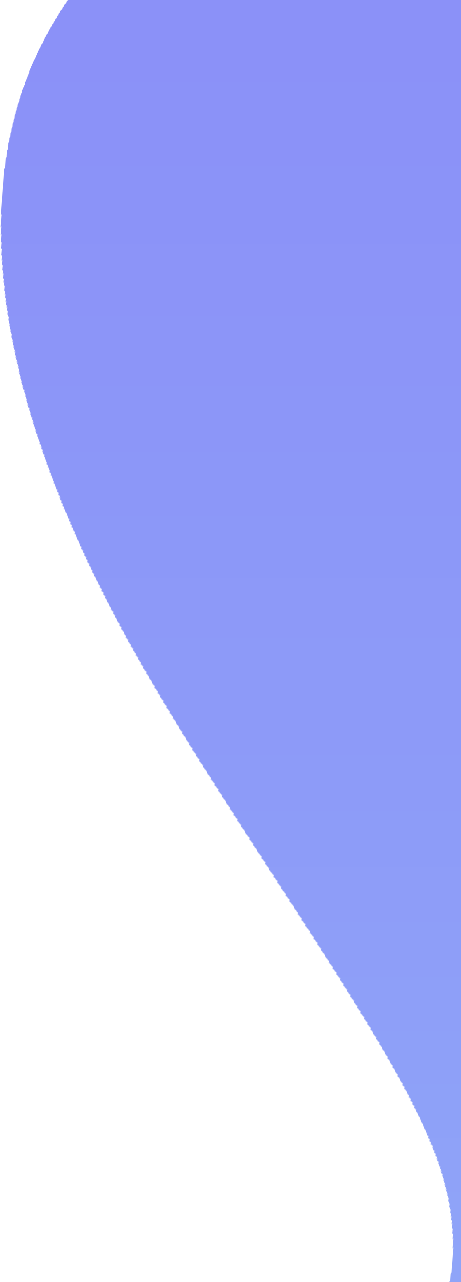 Flashez le QR code !
Déjà +3000 téléchargements ! 🔥
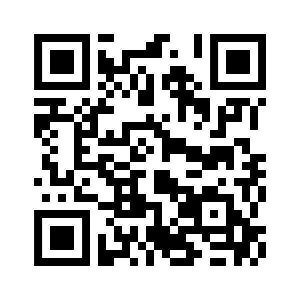 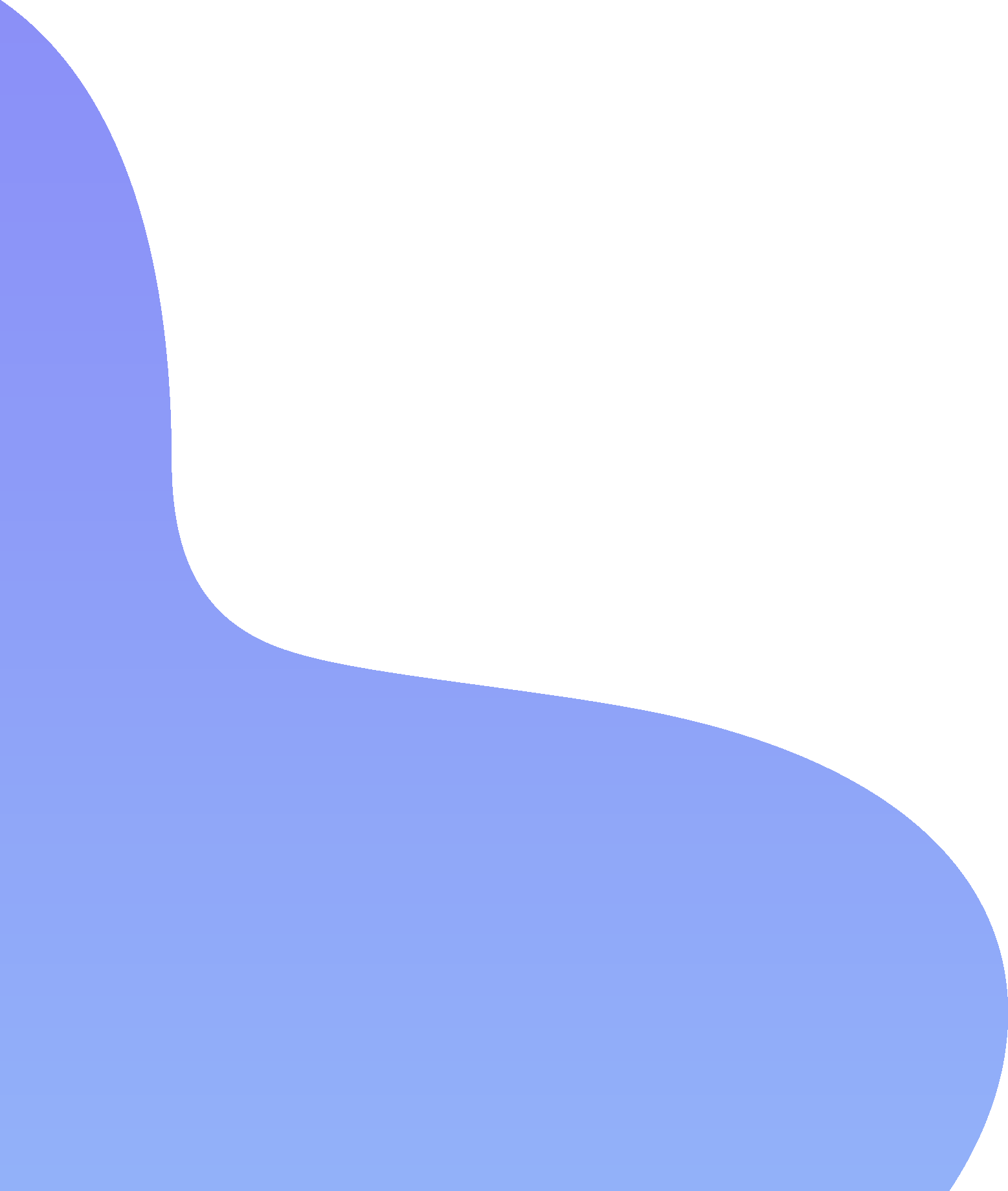 swll.to/etude-territoires
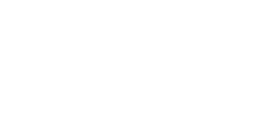 ‹#›
04.
Quelques recommandations
Personnes à suivre, Podcasts, Blogs...
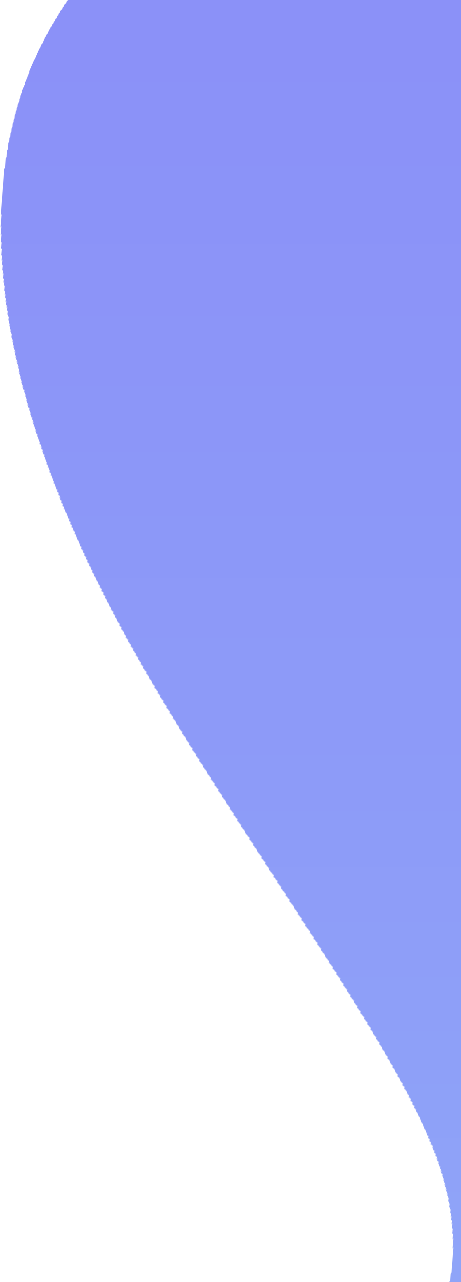 QUELQUES RECOMMANDATIONS
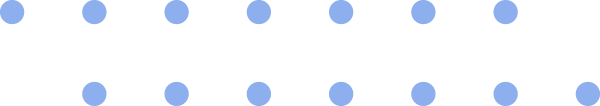 Cap'Com@cap_com

Observatoire 🔭
@ObservatoireRS

Swello 
@GetSwello
Communication publique
@Comm_publique

La Gazette des communes 
@Lagazettefr
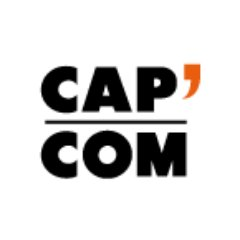 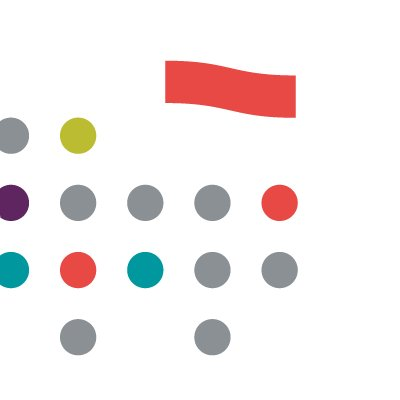 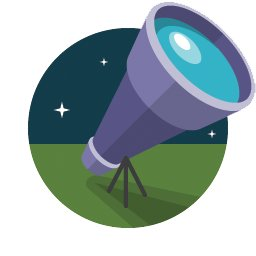 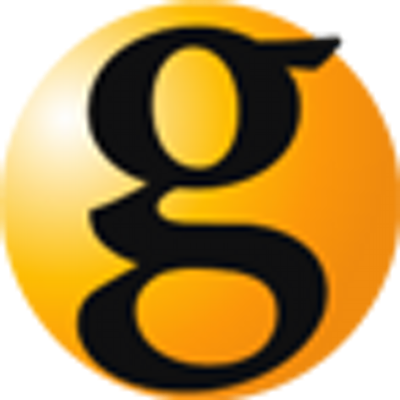 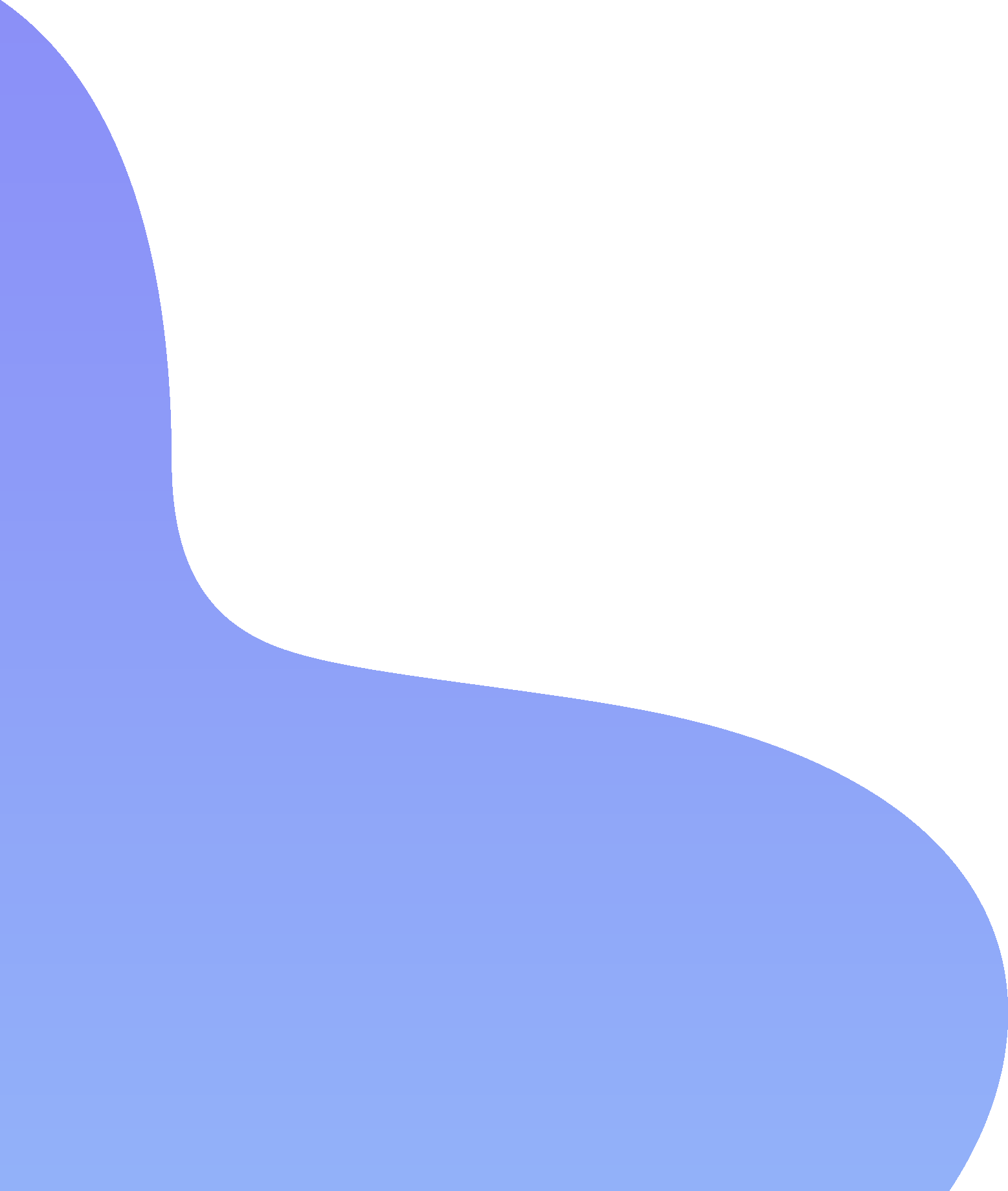 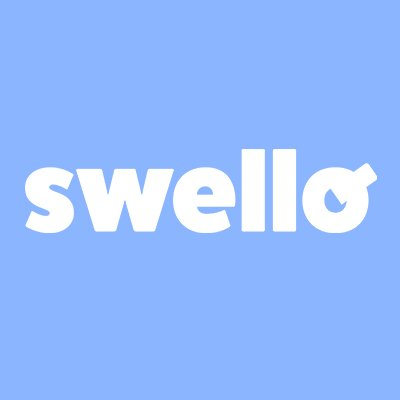 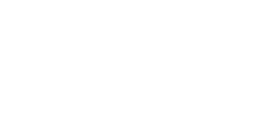 ‹#›
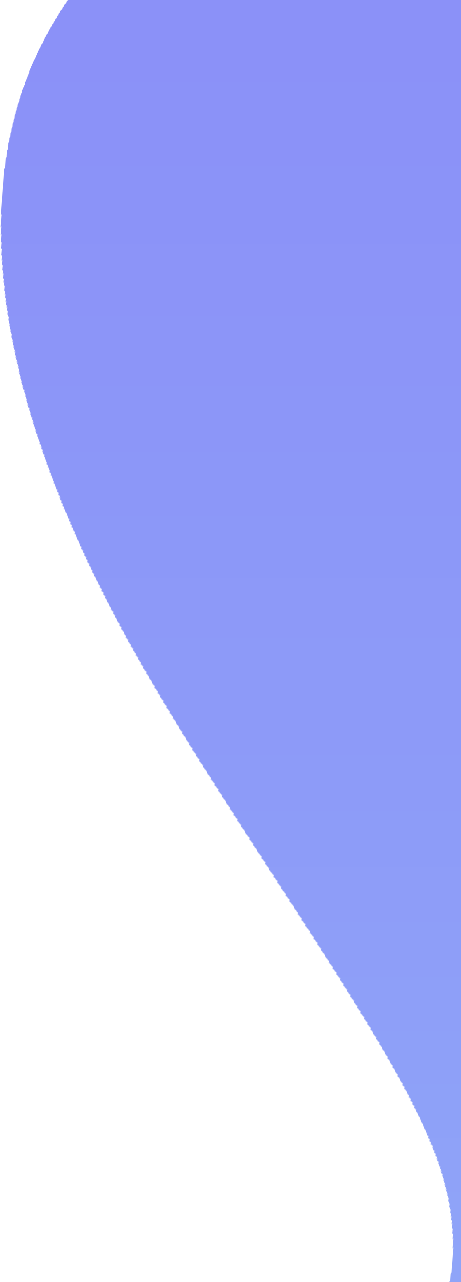 QUELQUES RECOMMANDATIONS
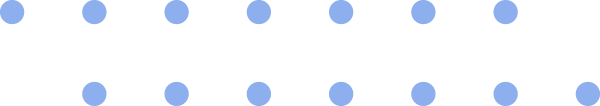 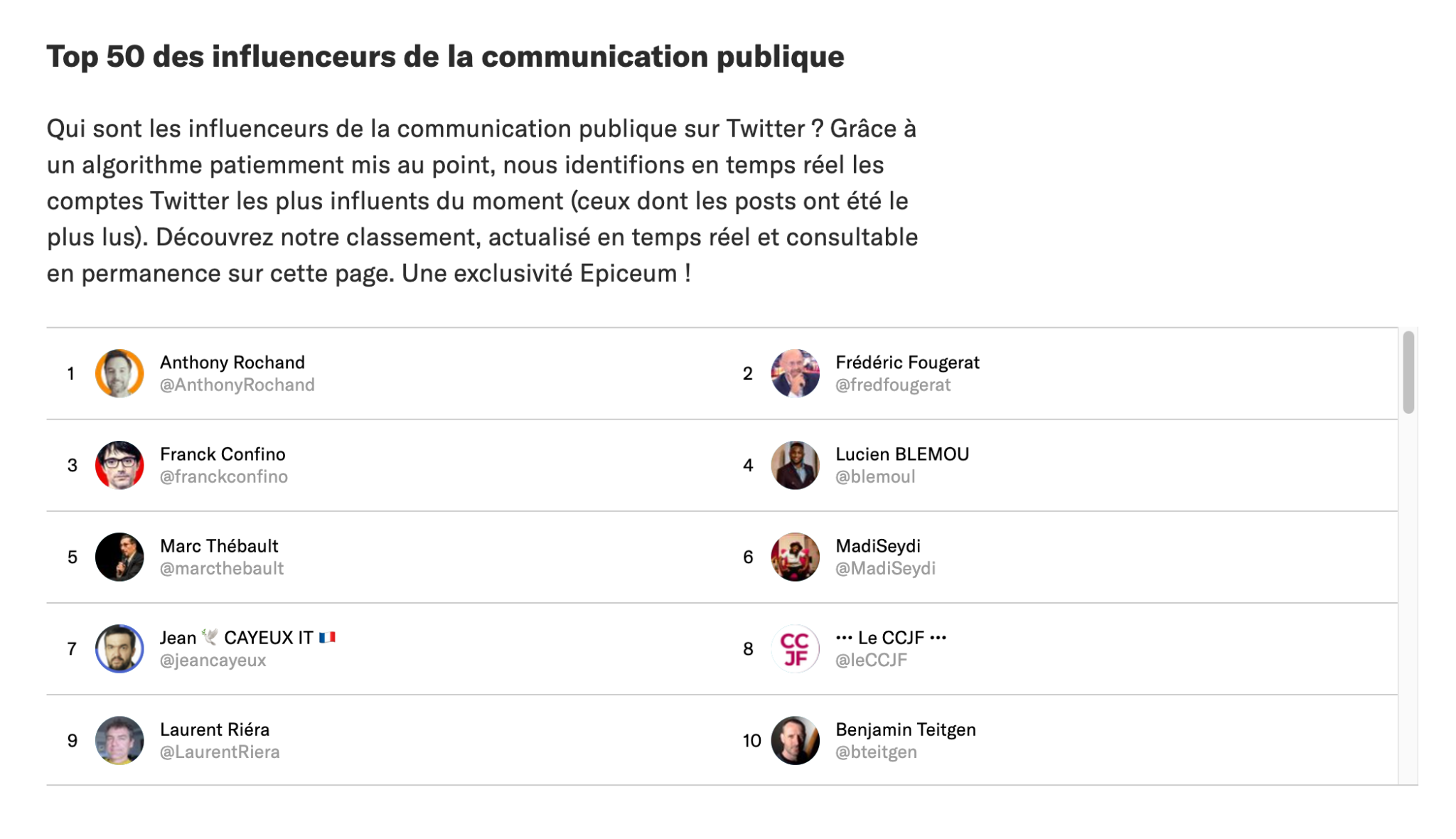 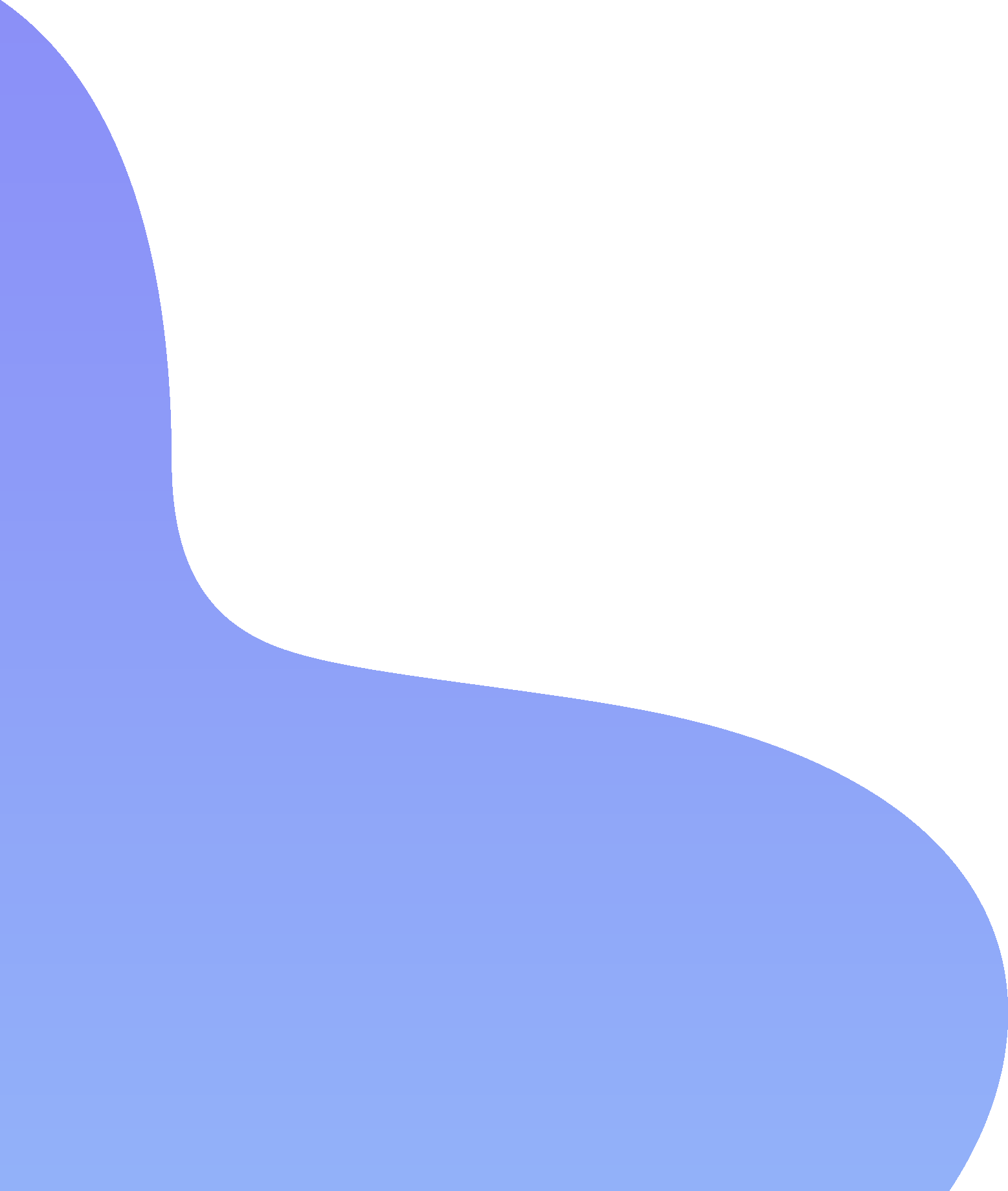 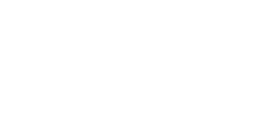 ‹#›
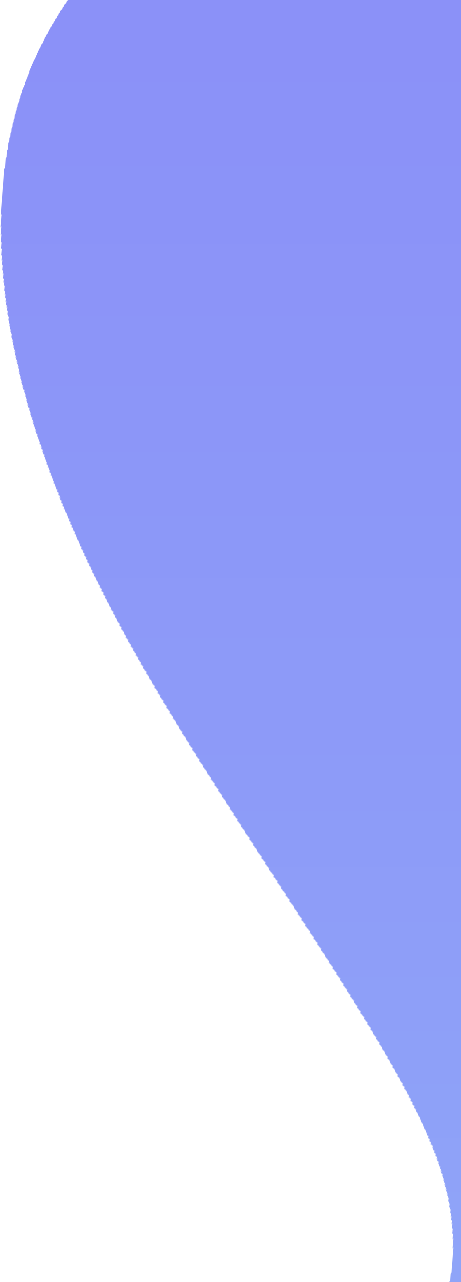 SUPRIIIIIIIIISE !
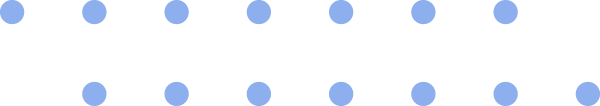 🎁
Pour aller plus loin, nos livres blancs TikTok, Instagram & LinkedIn : swll.to/livre-blanc-instagram / swll.to/livre-blanc
swll.to/livre-blanc-linkedin
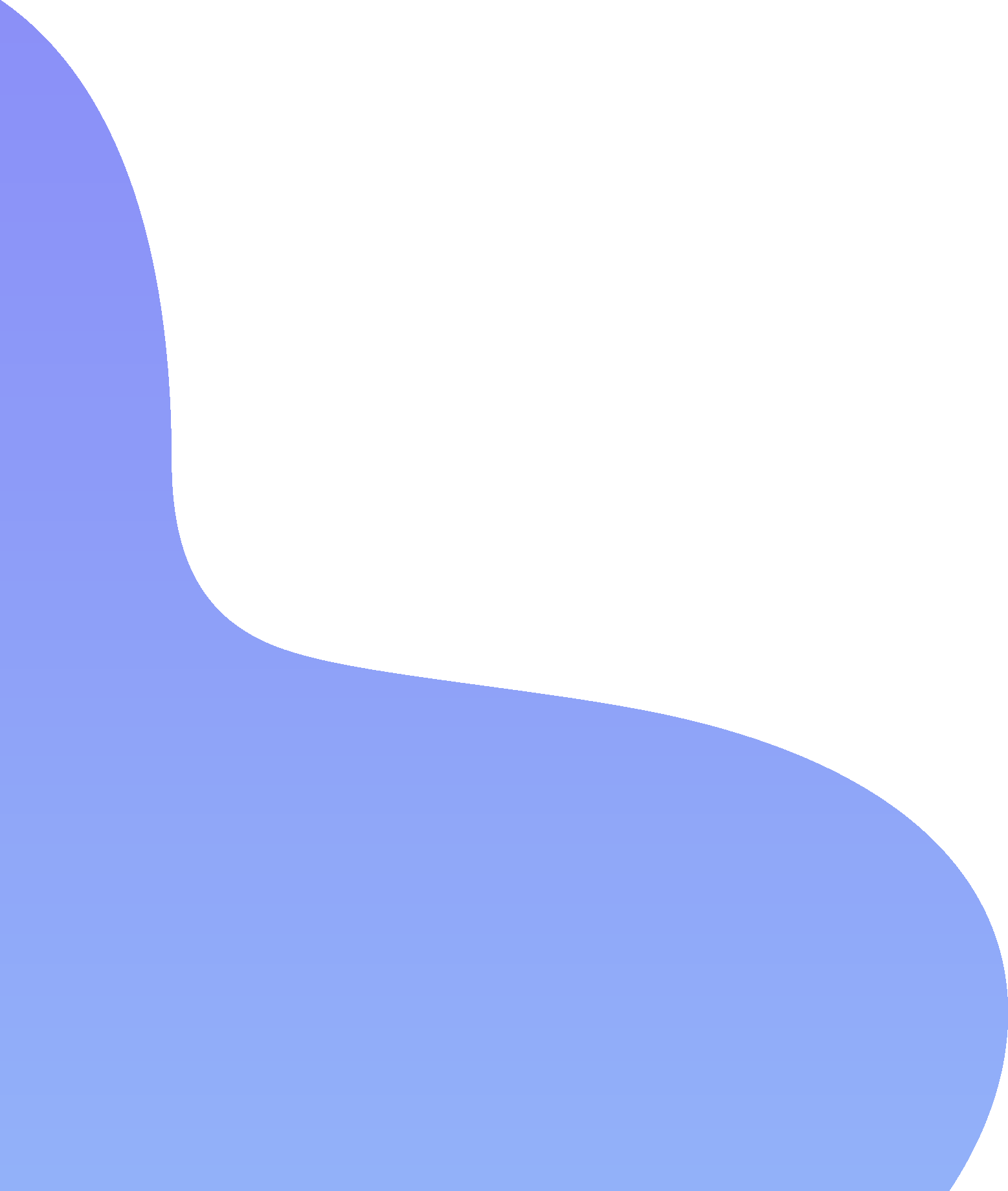 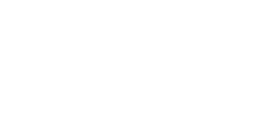 ‹#›
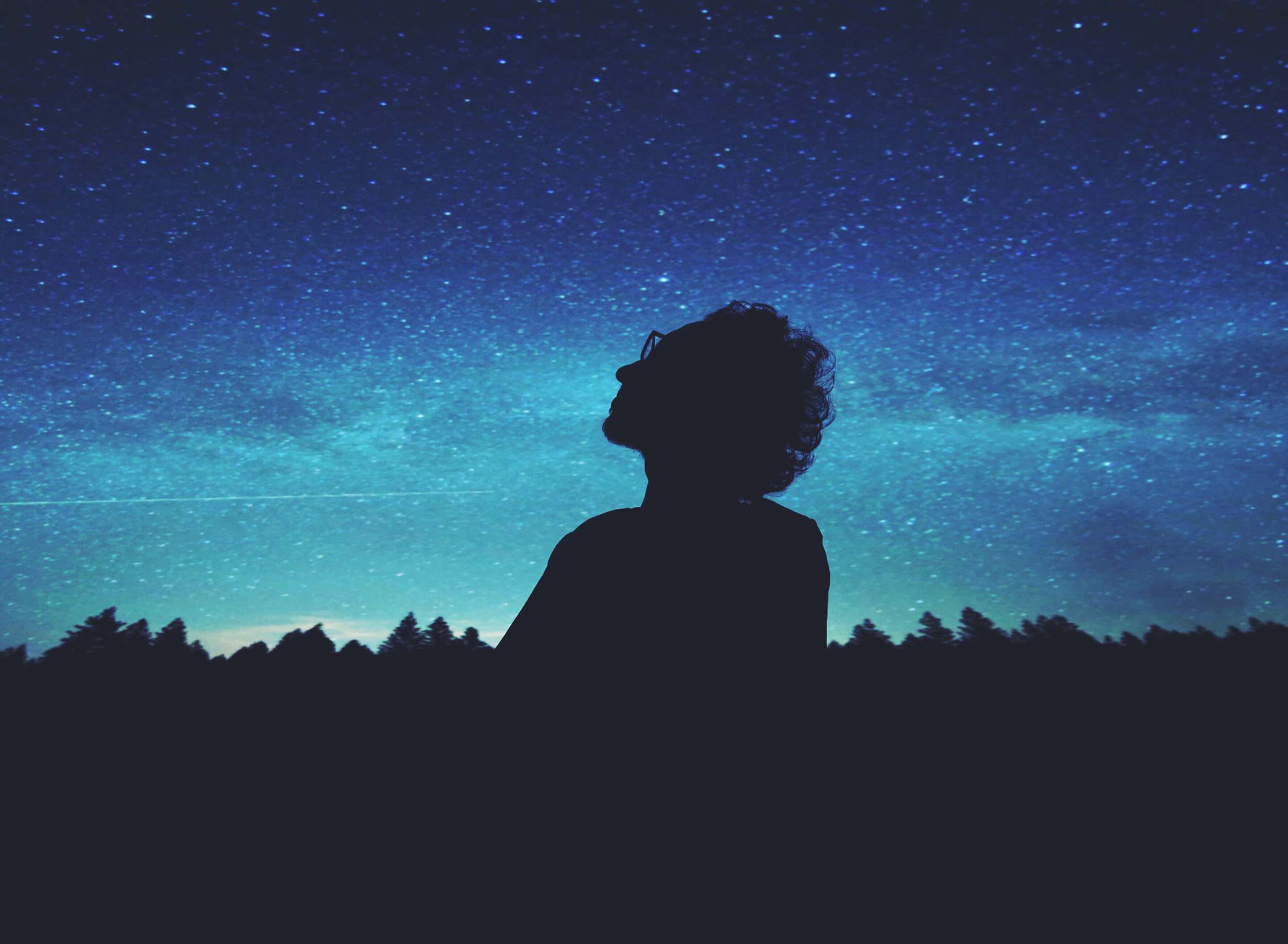 Merci pour votre écoute !
Avez-vous des questions ? 😊